The Future of the Future
Can Chinese foreign policy change world social and economic development through advanced telecommunicastions?
Development
Telecommunications is development
China is beloved in Africa, 55 countries
China provides turn-key solutions
India plays no role outside of India
The USA is consumed by military spending
Education
Long term solution to anything is education
The key is primary education
Two and three shift school
Added need for wireless to be seamless
Need to leverage the kids
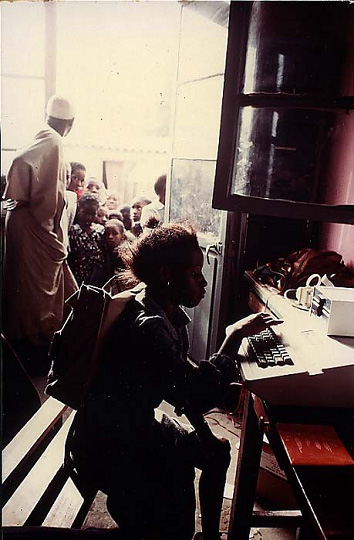 1982
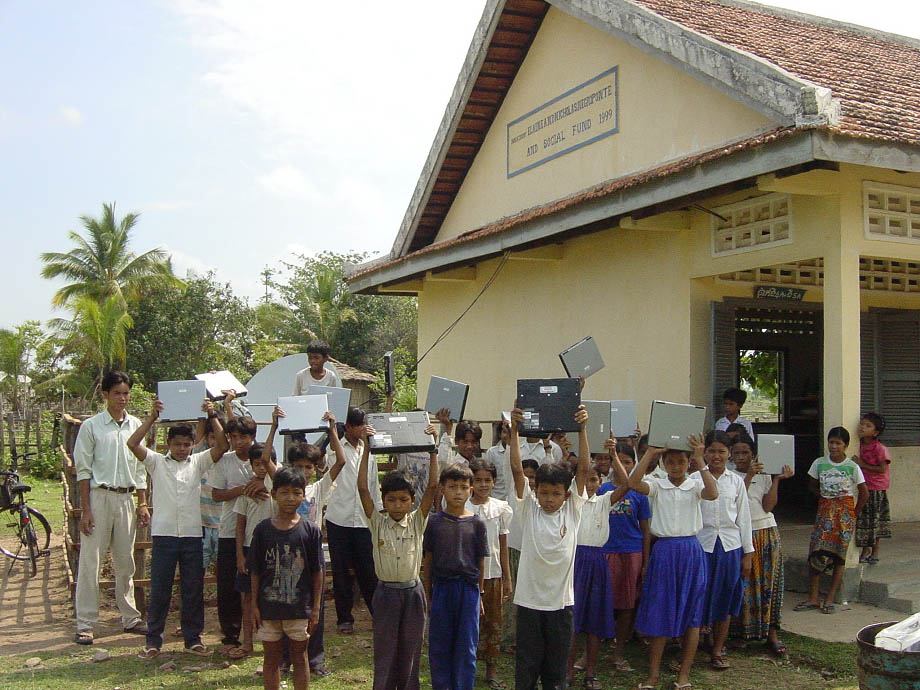 2001
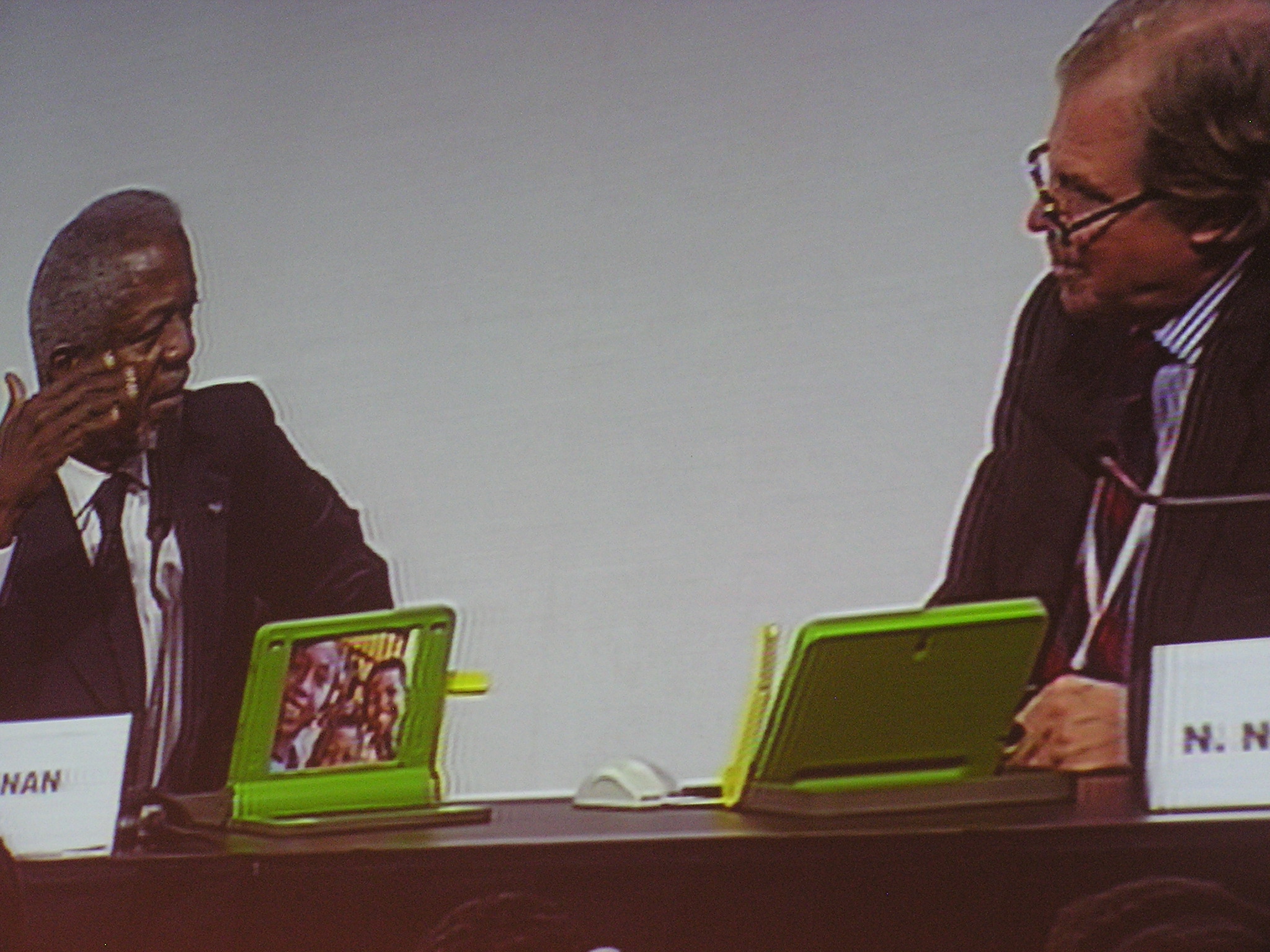 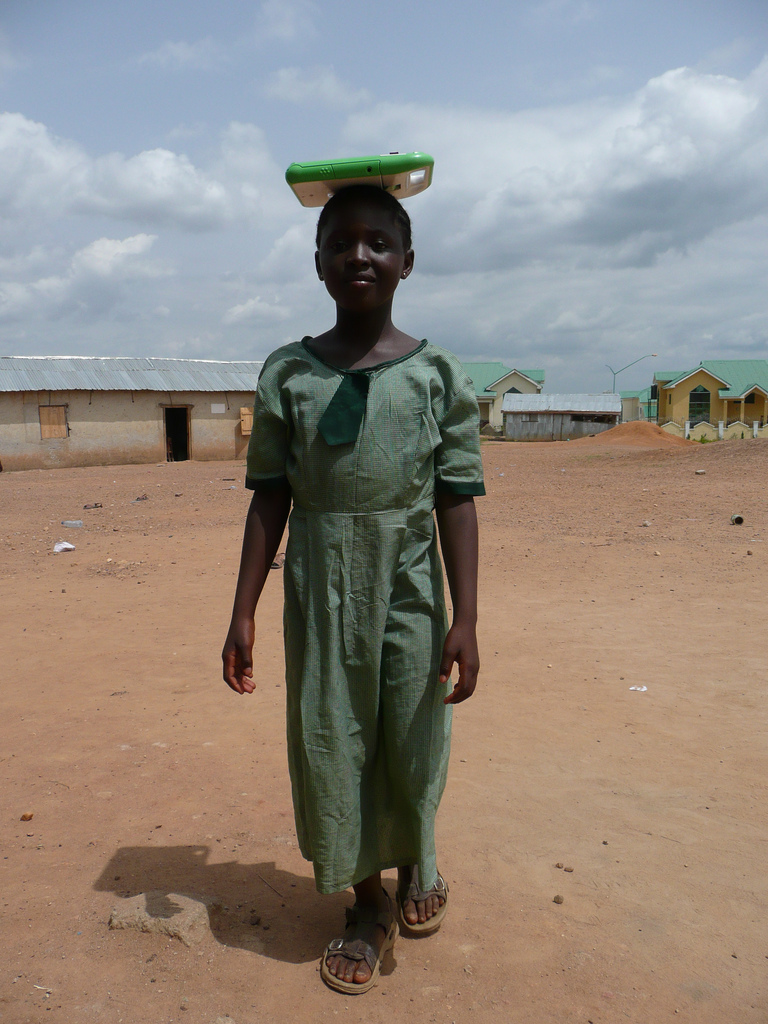 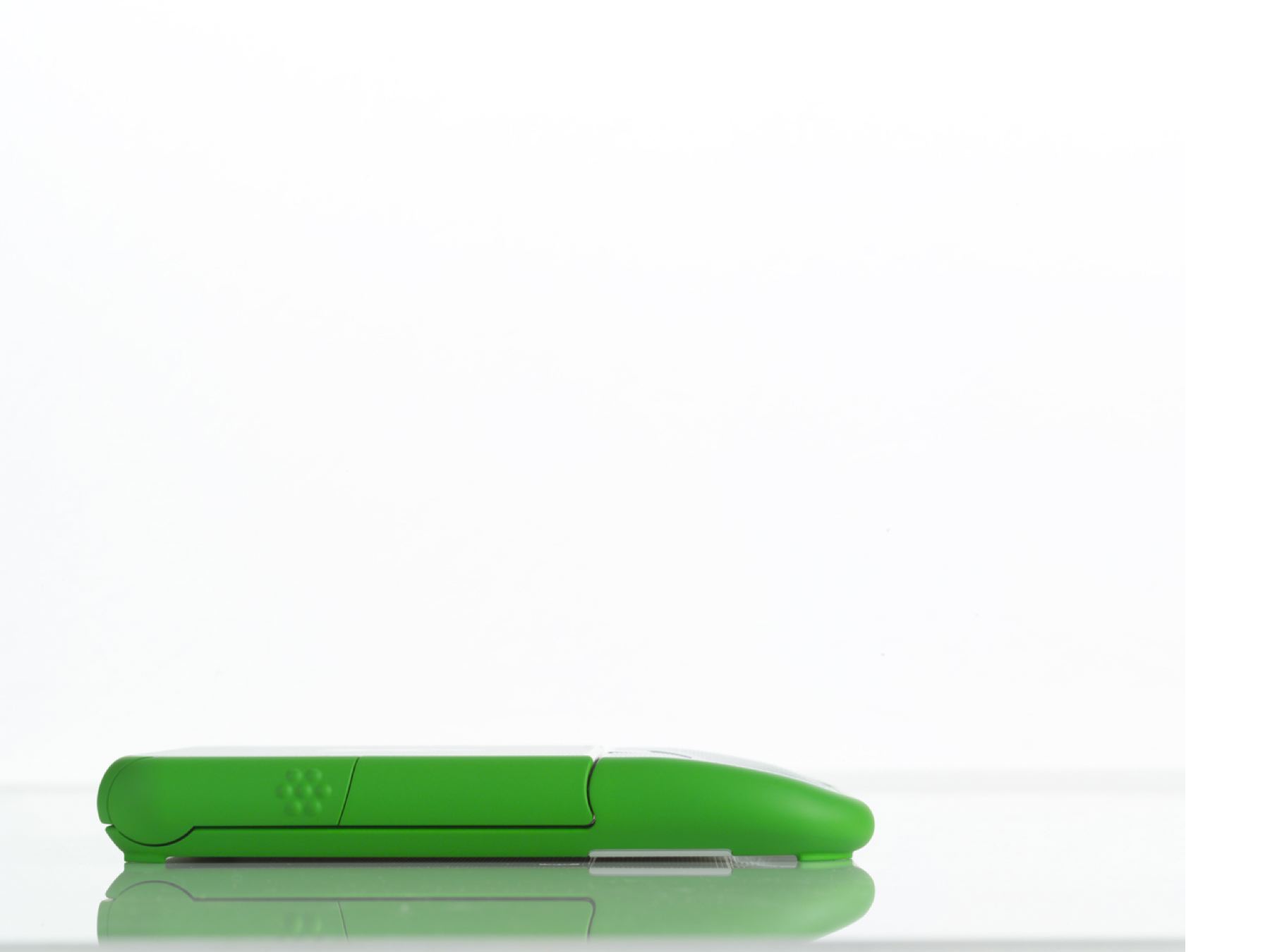 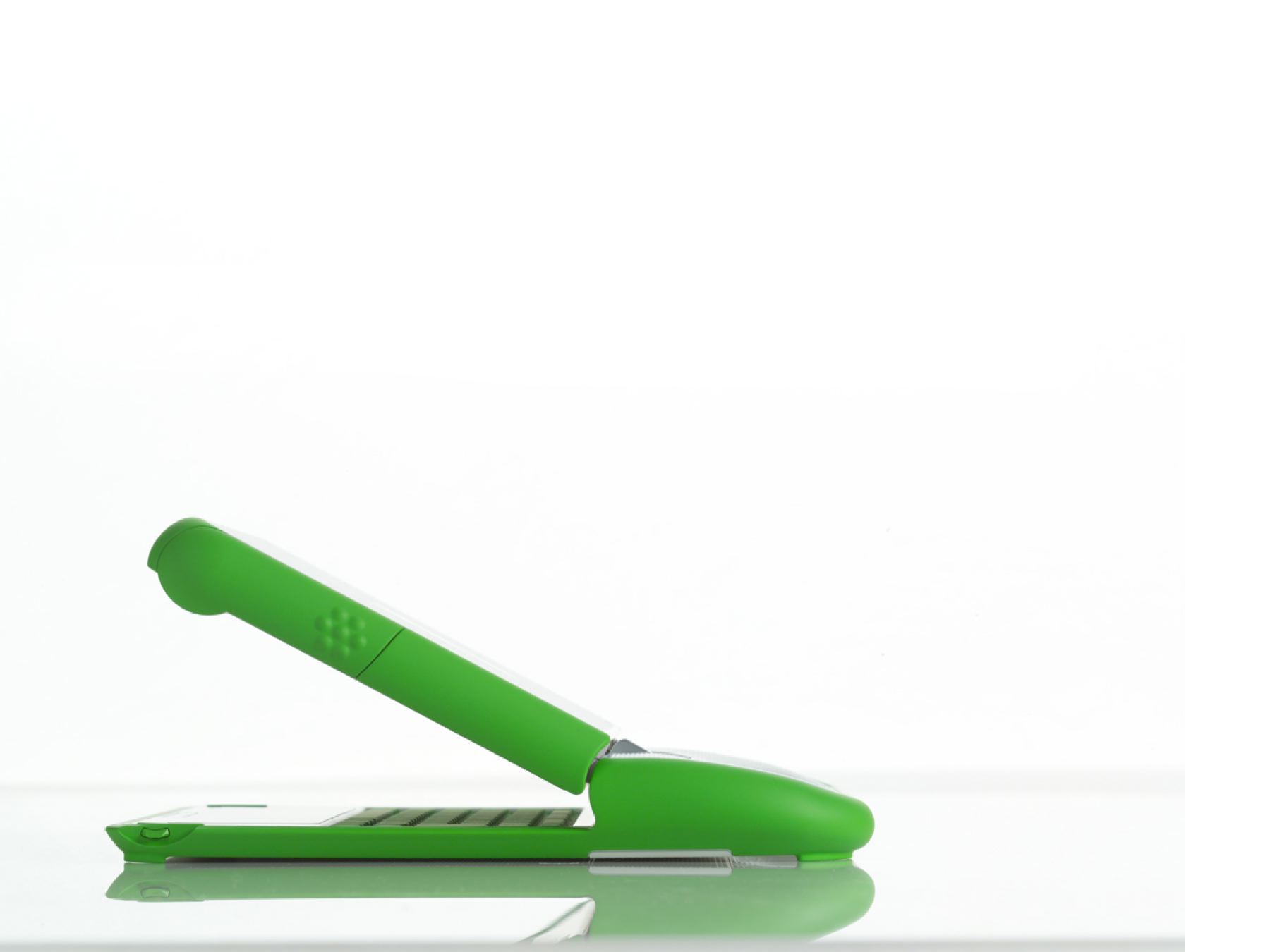 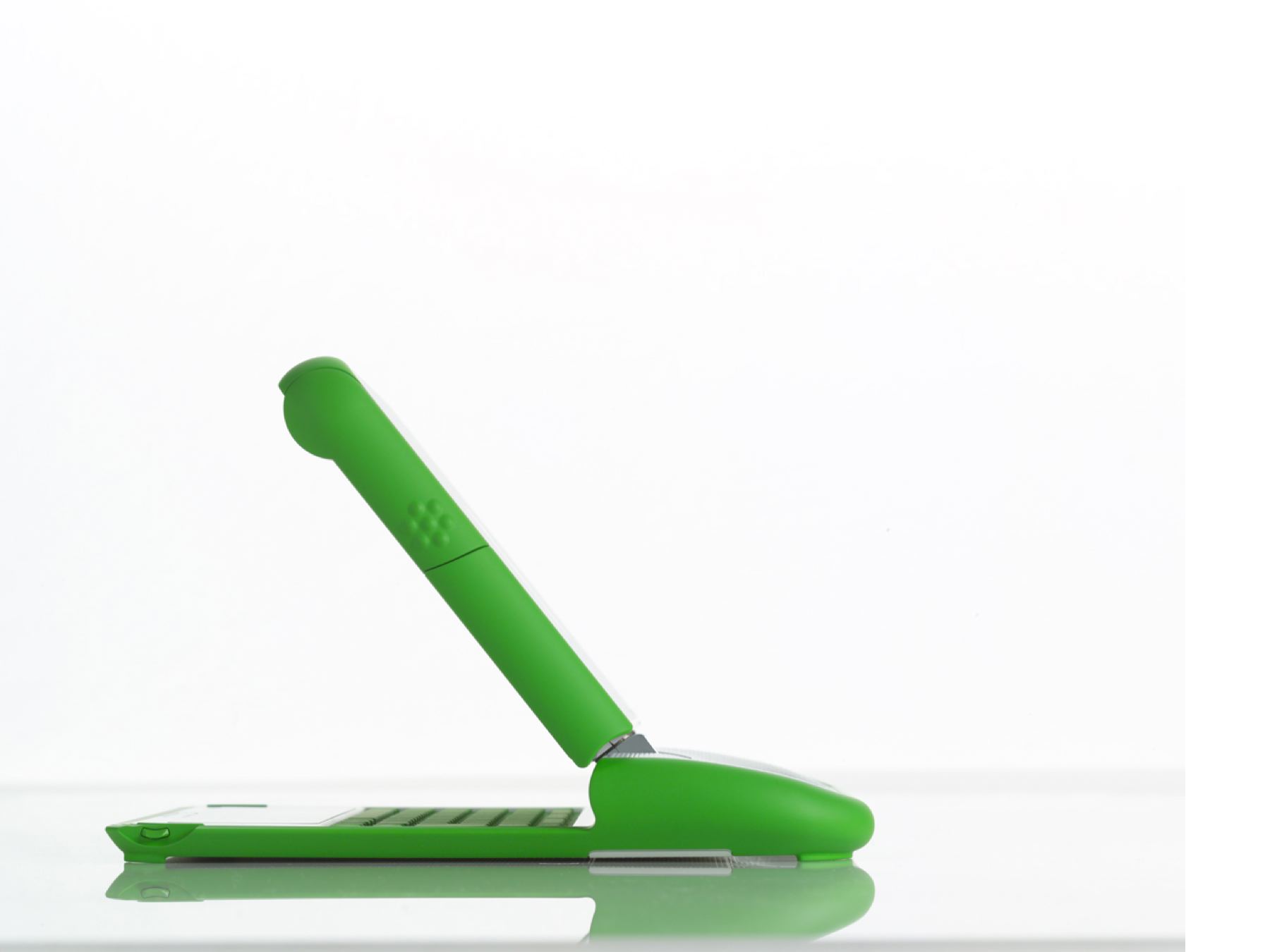 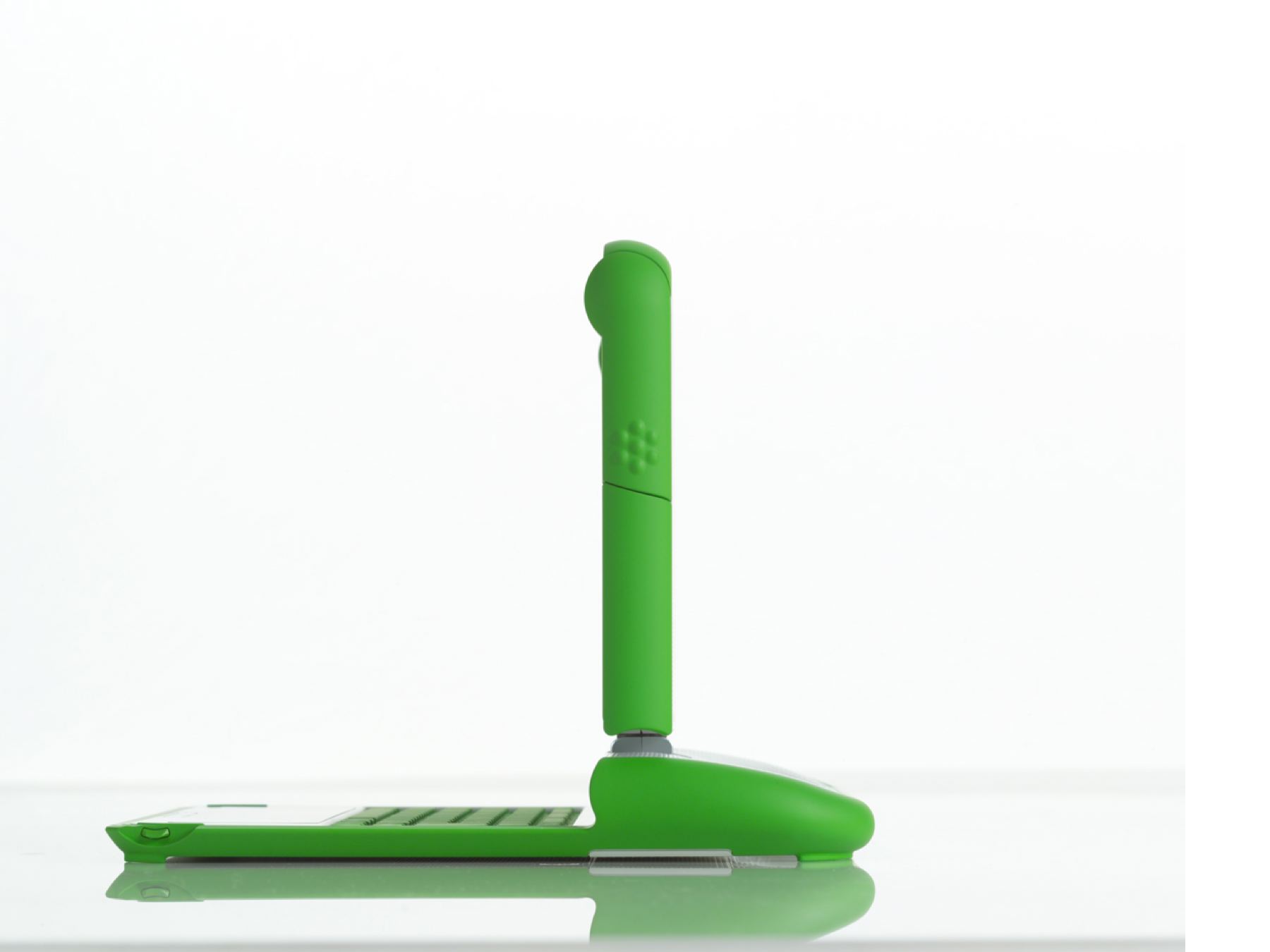 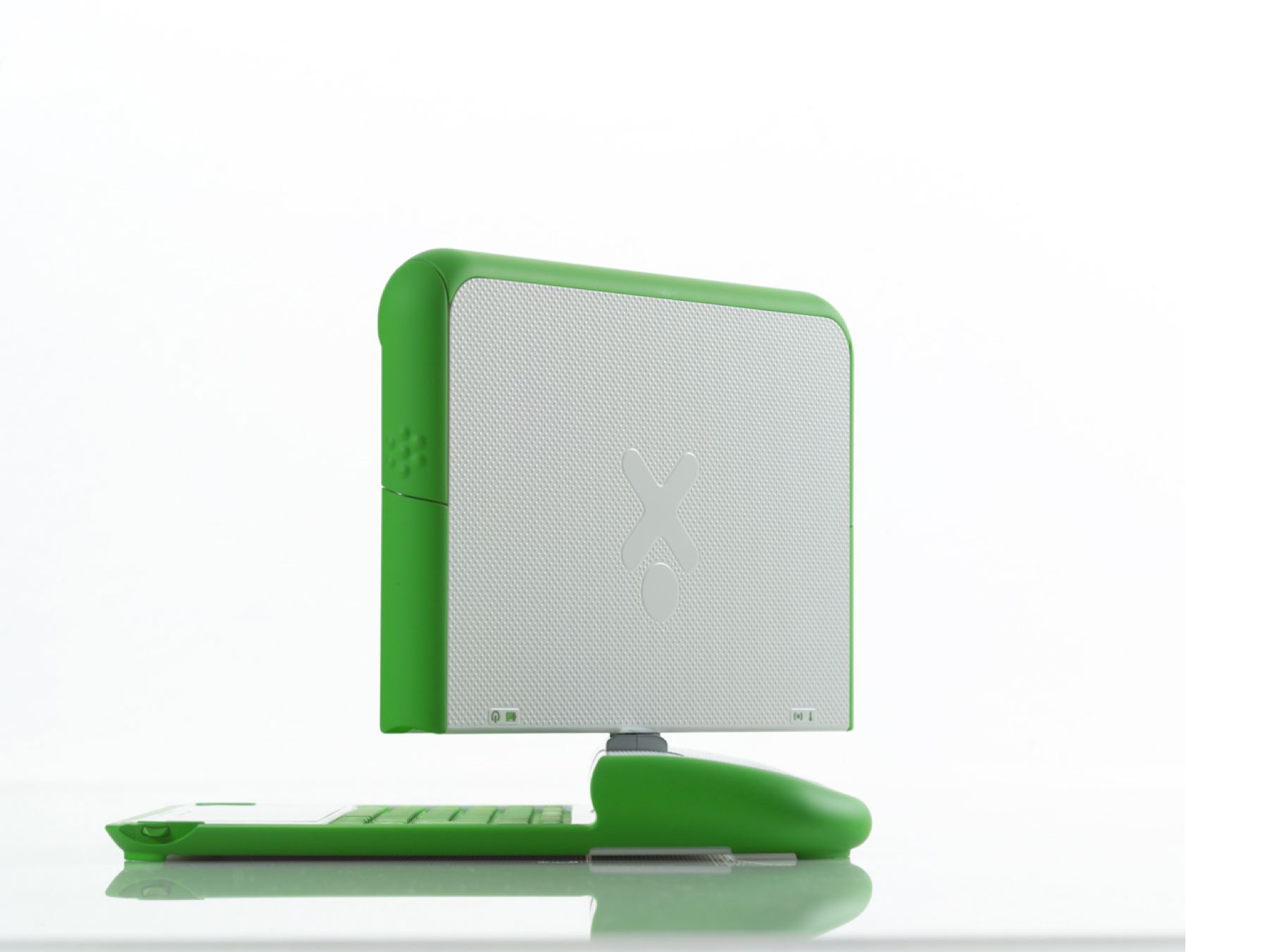 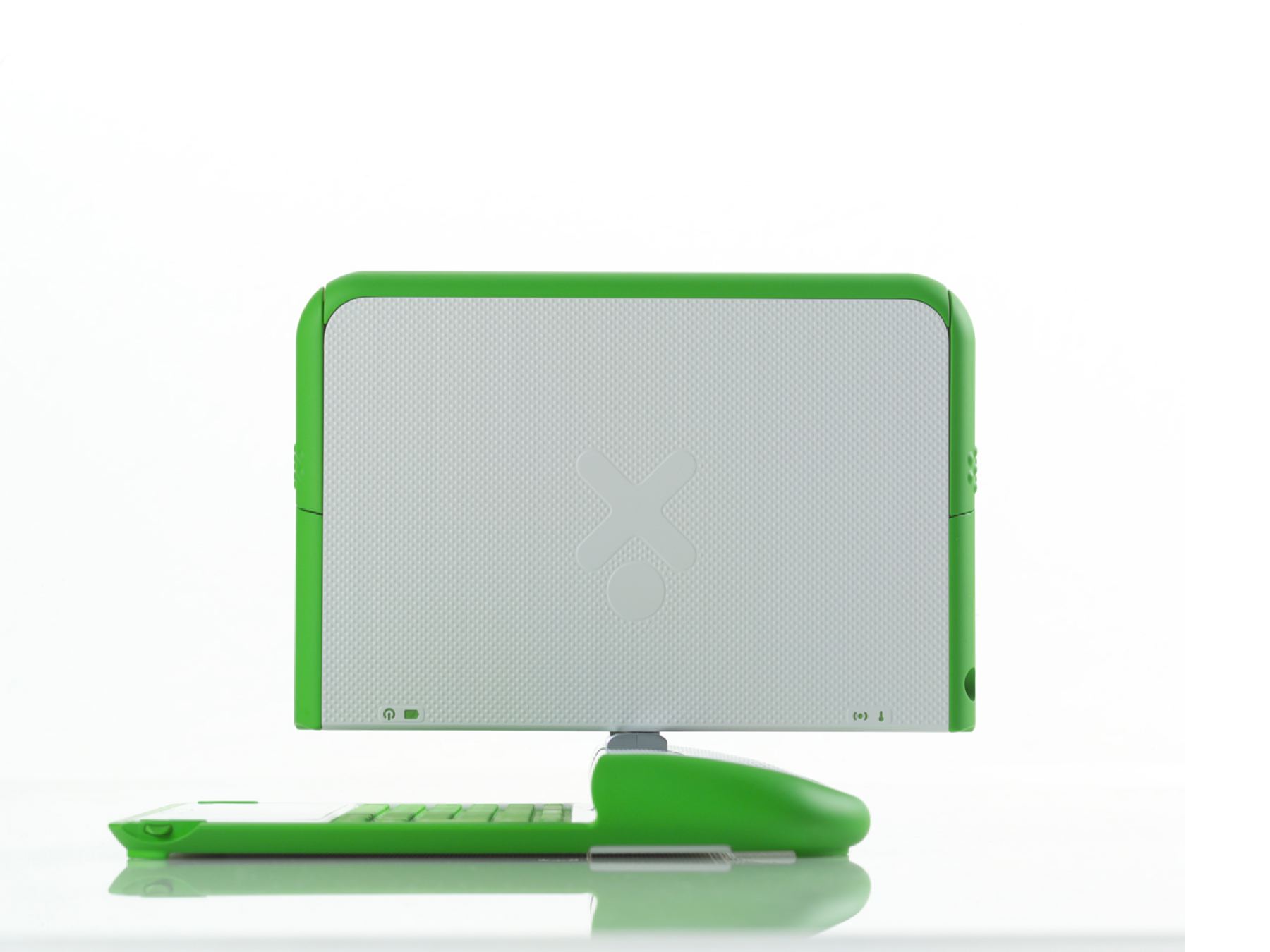 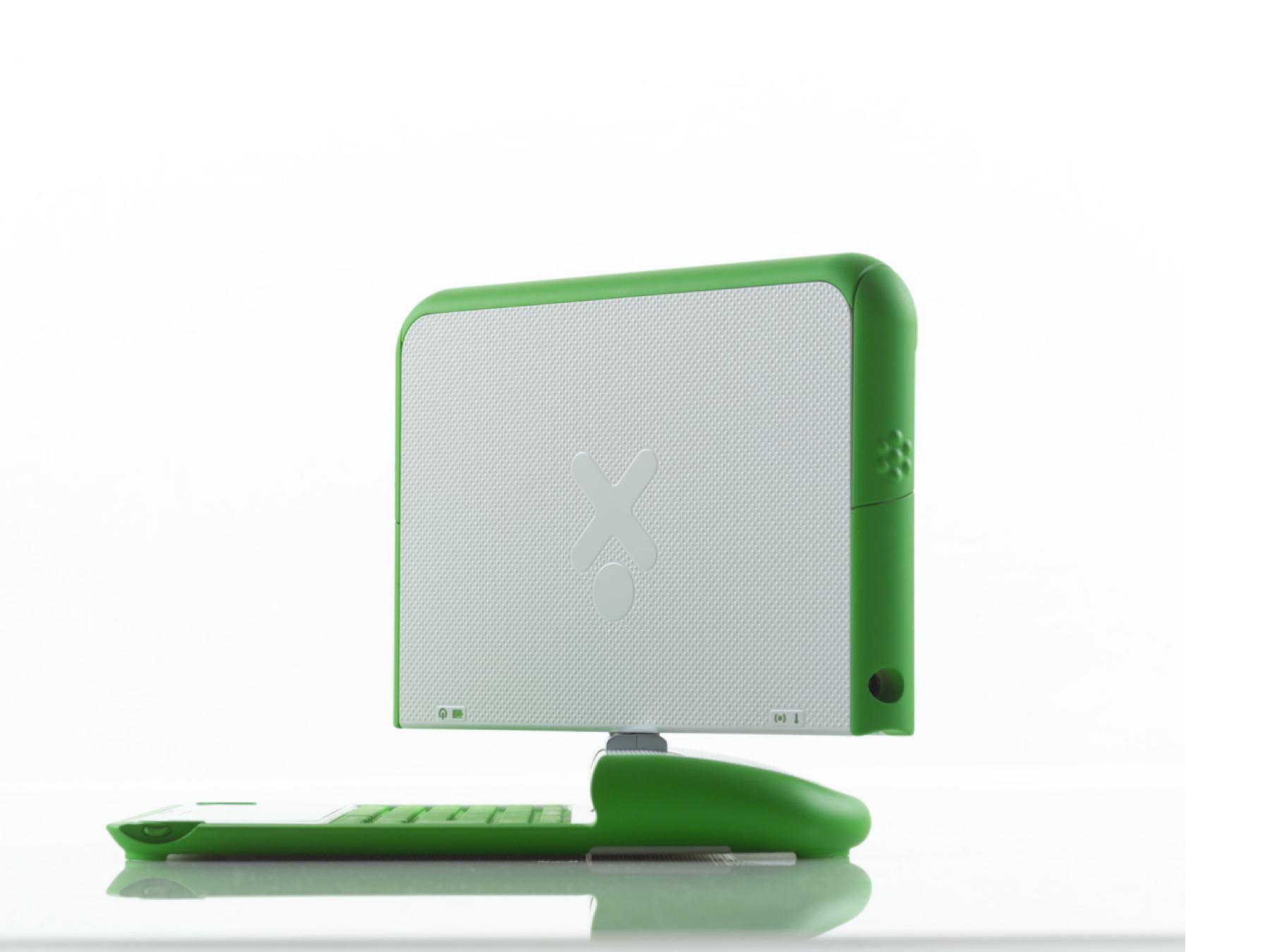 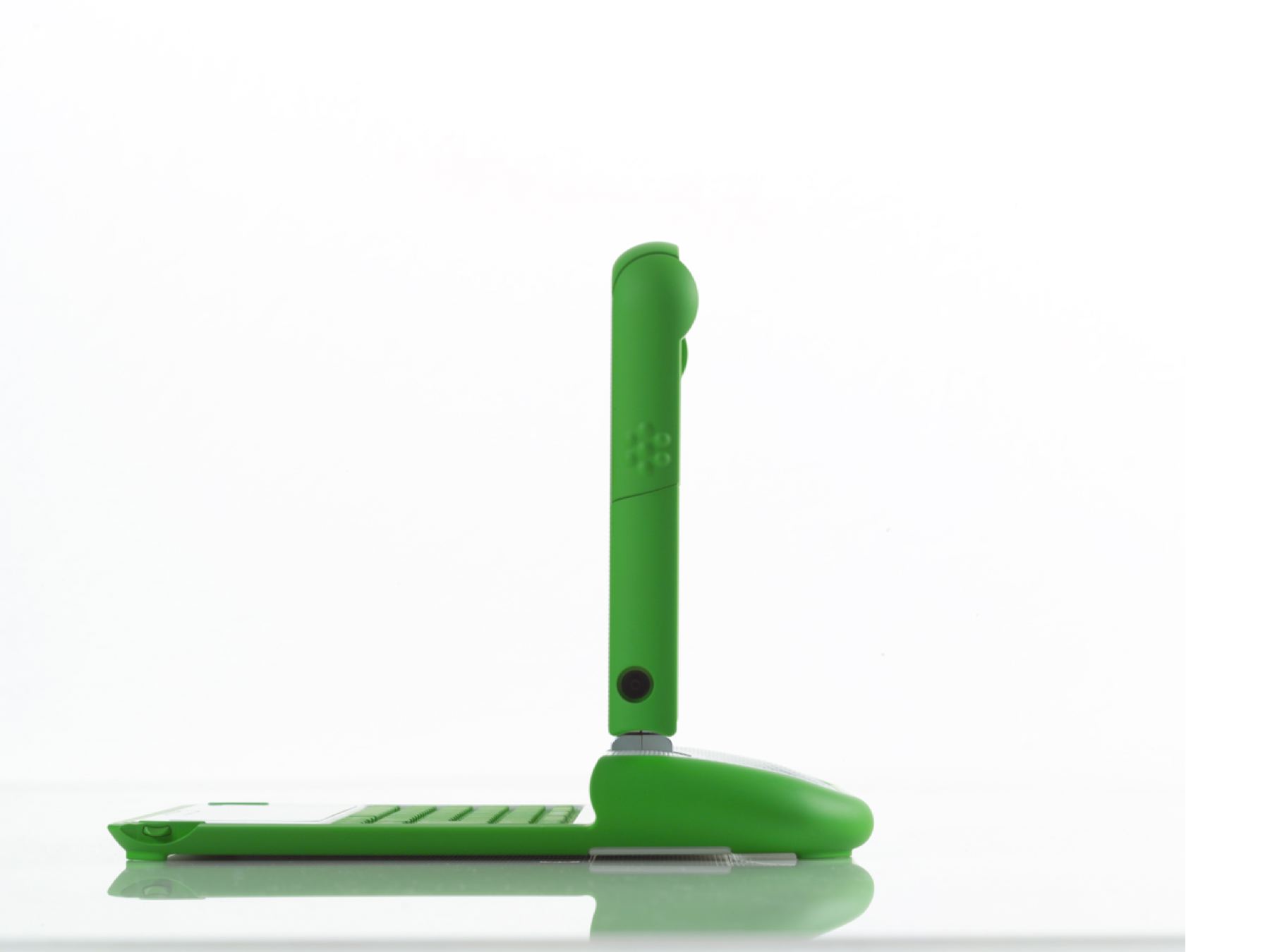 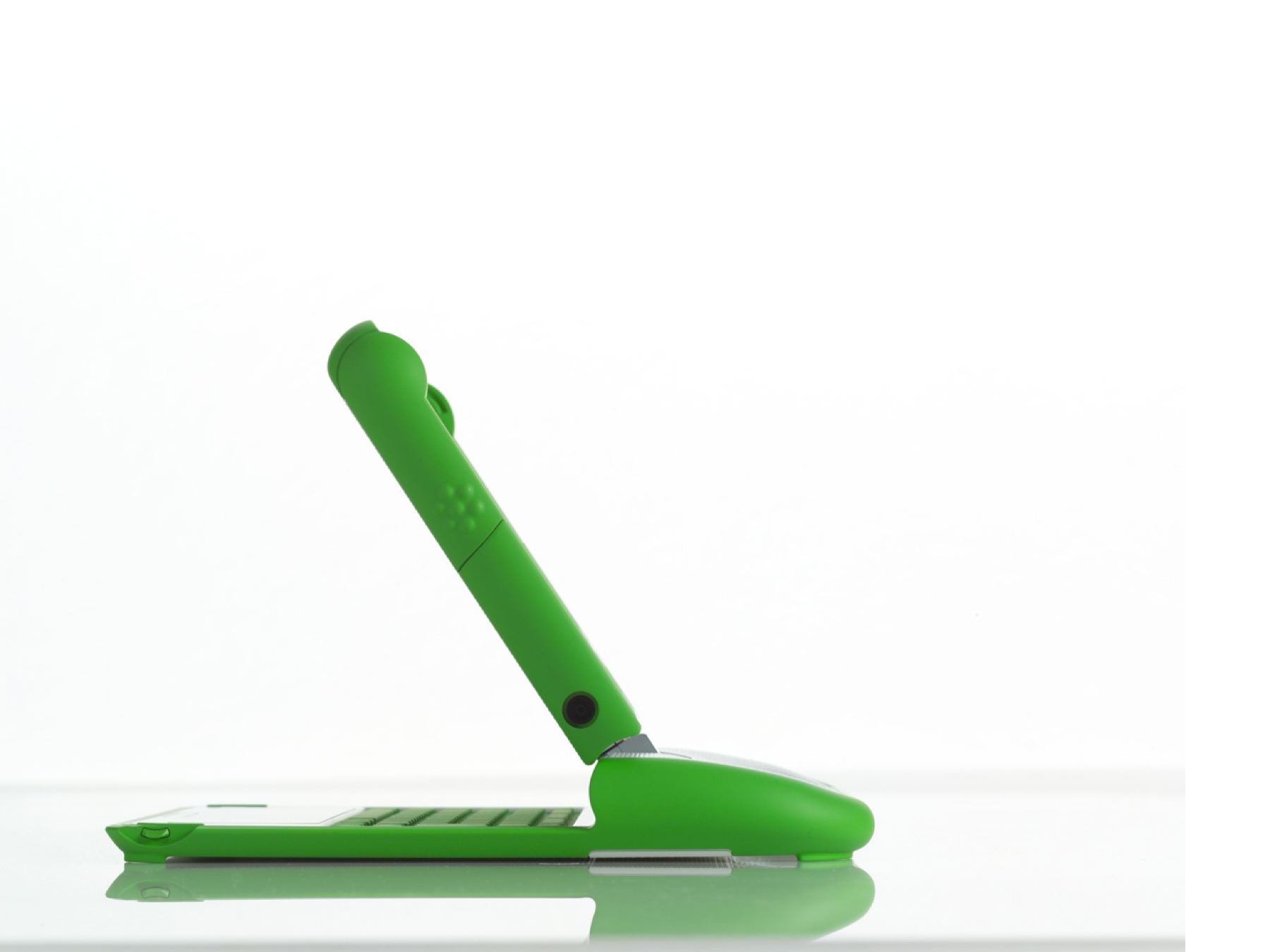 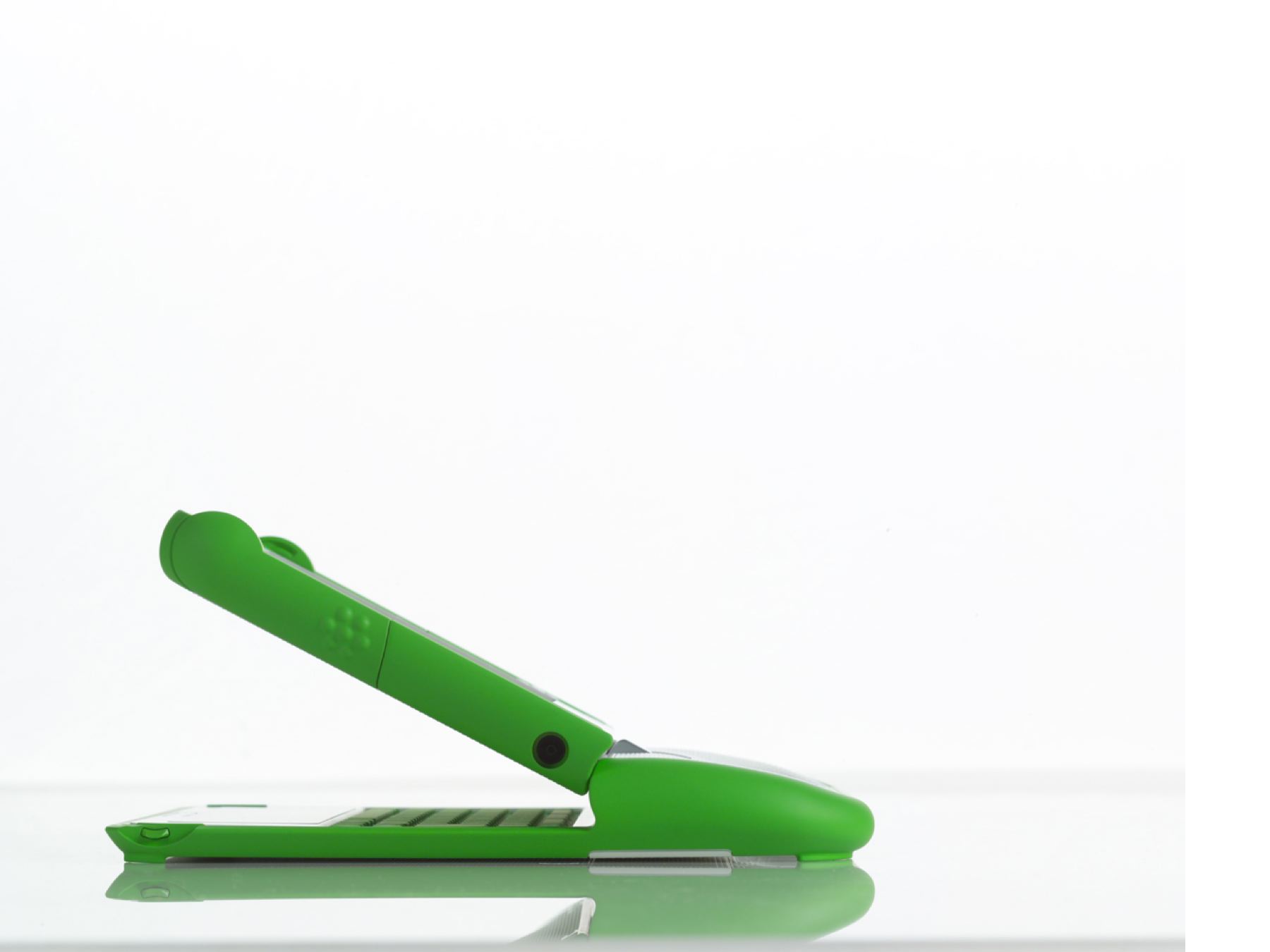 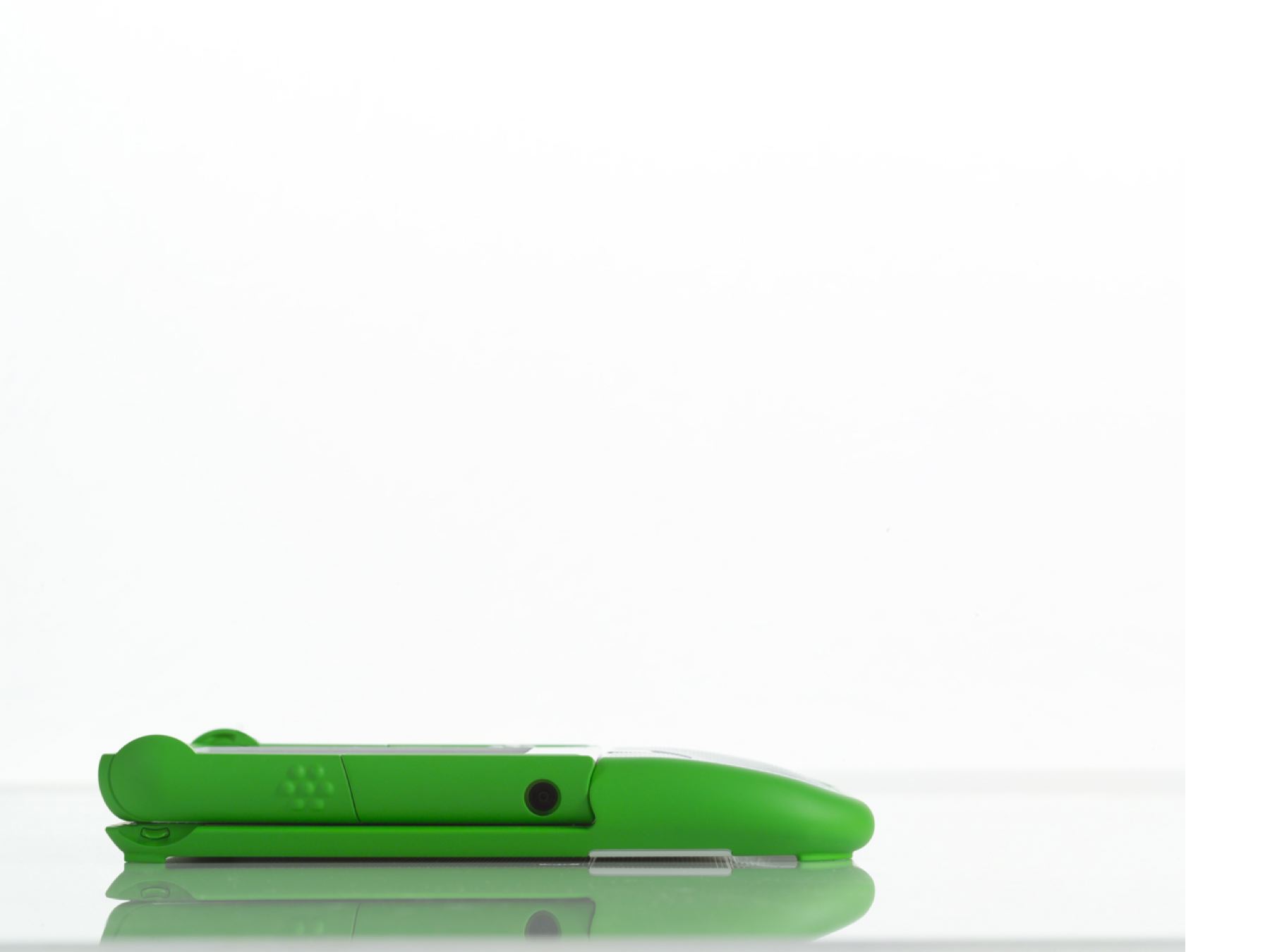 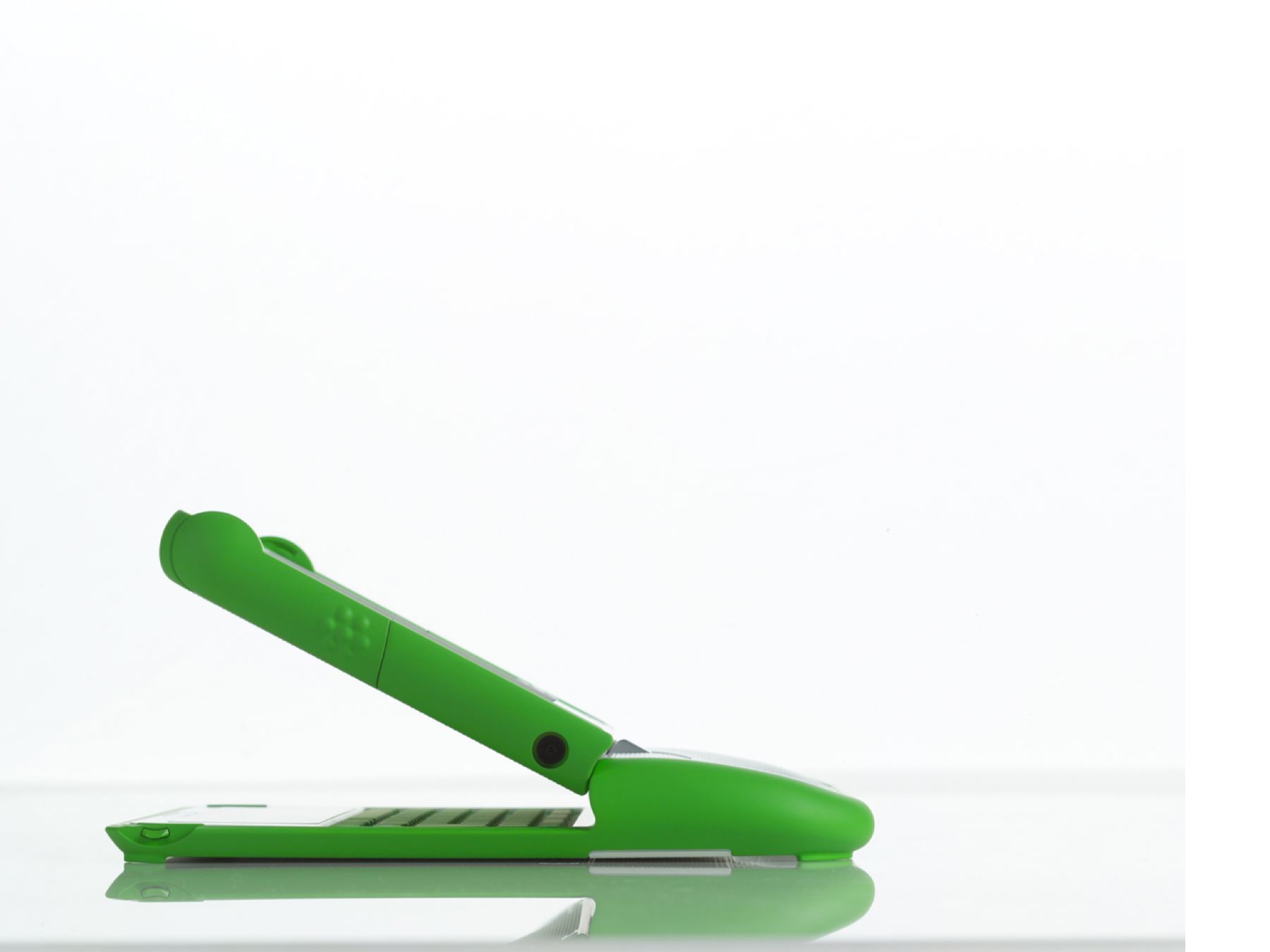 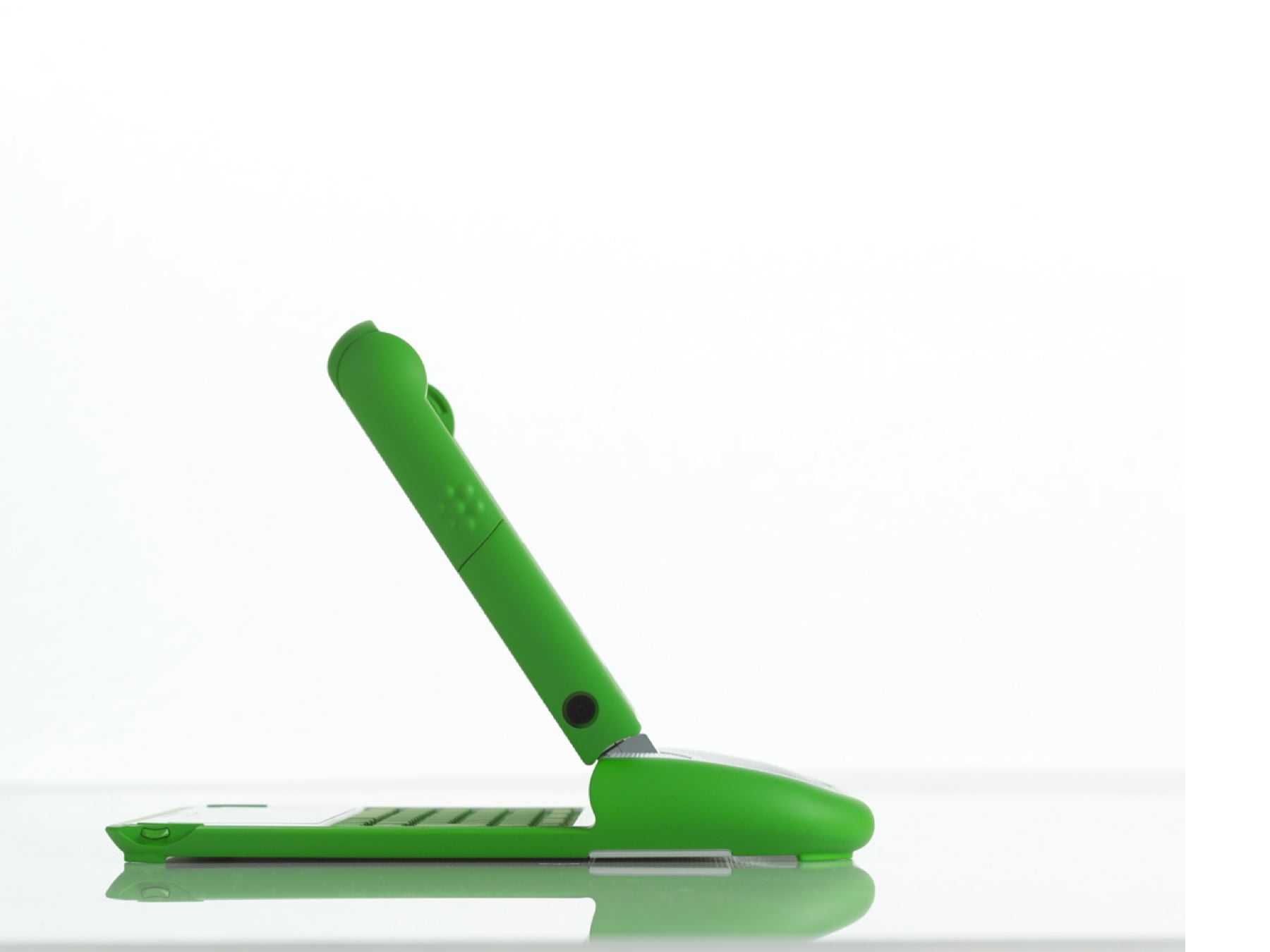 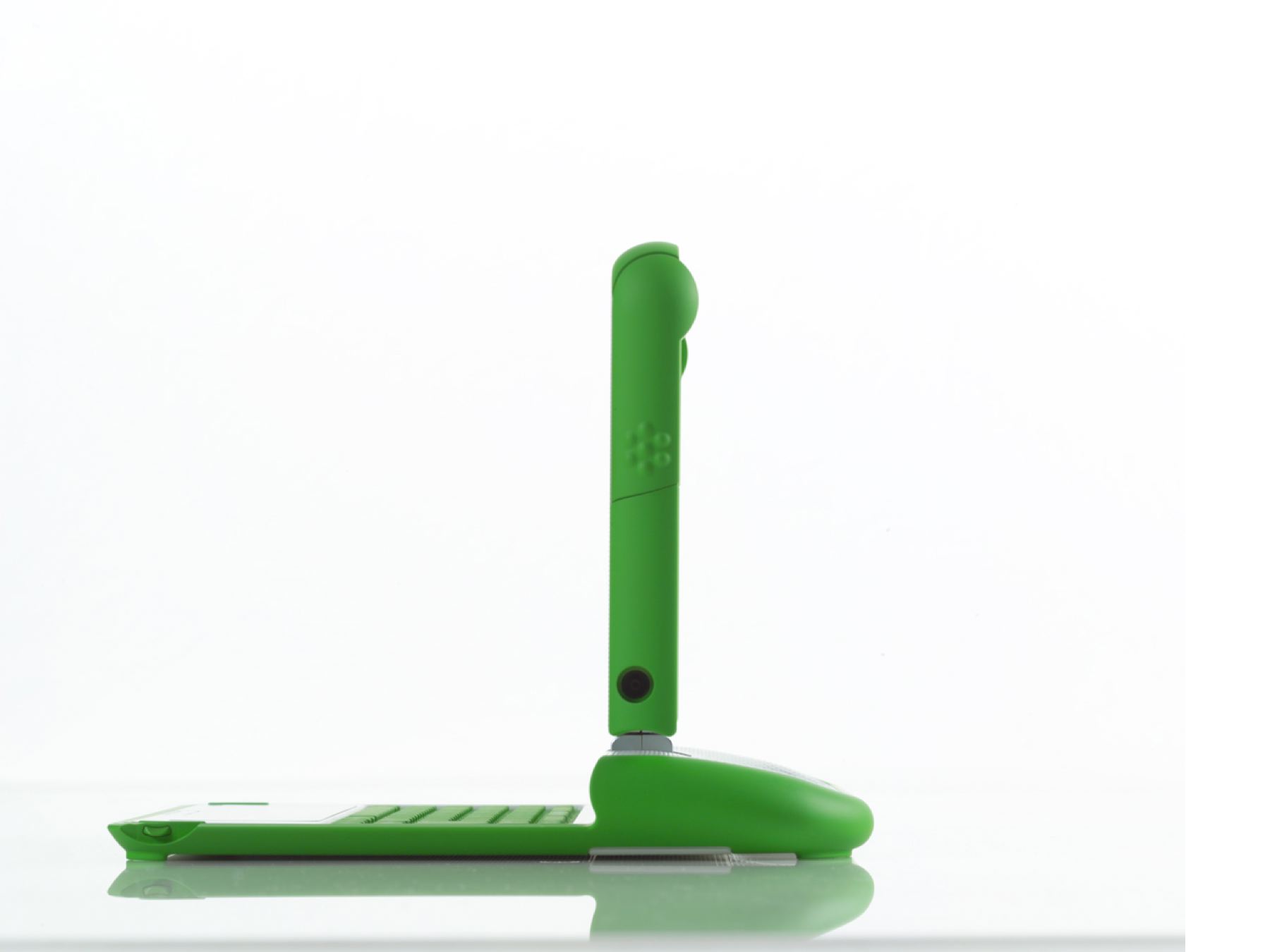 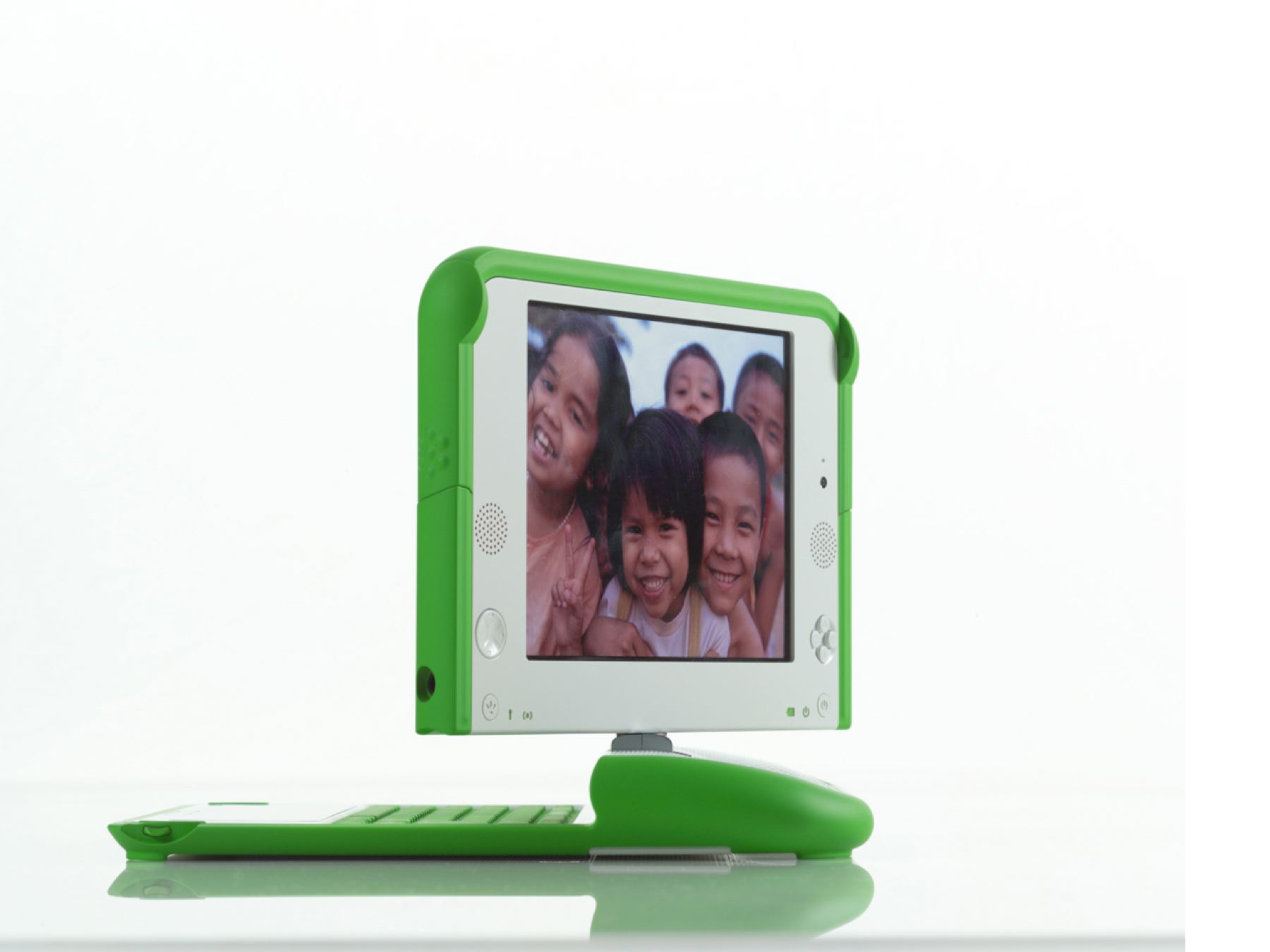 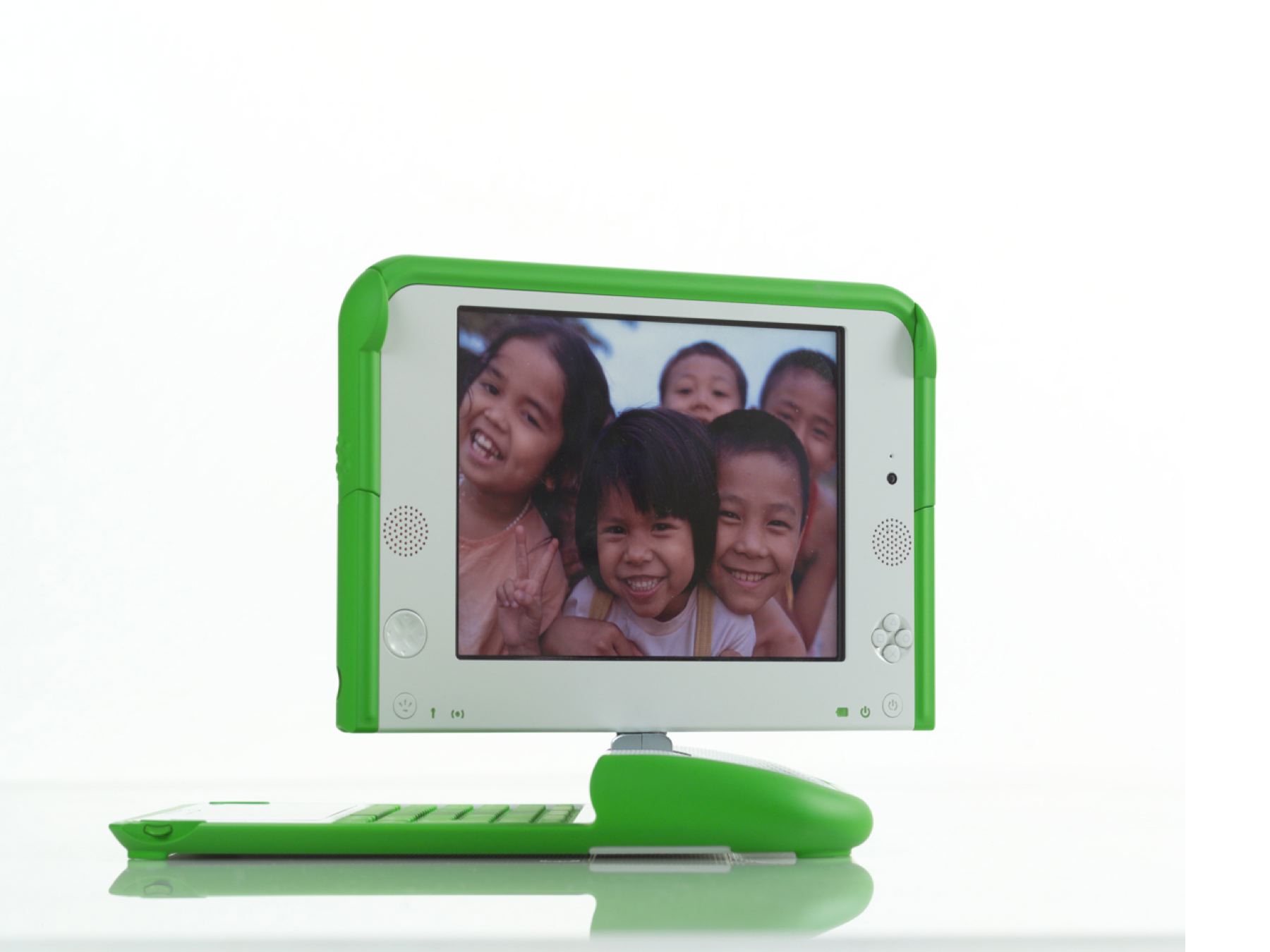 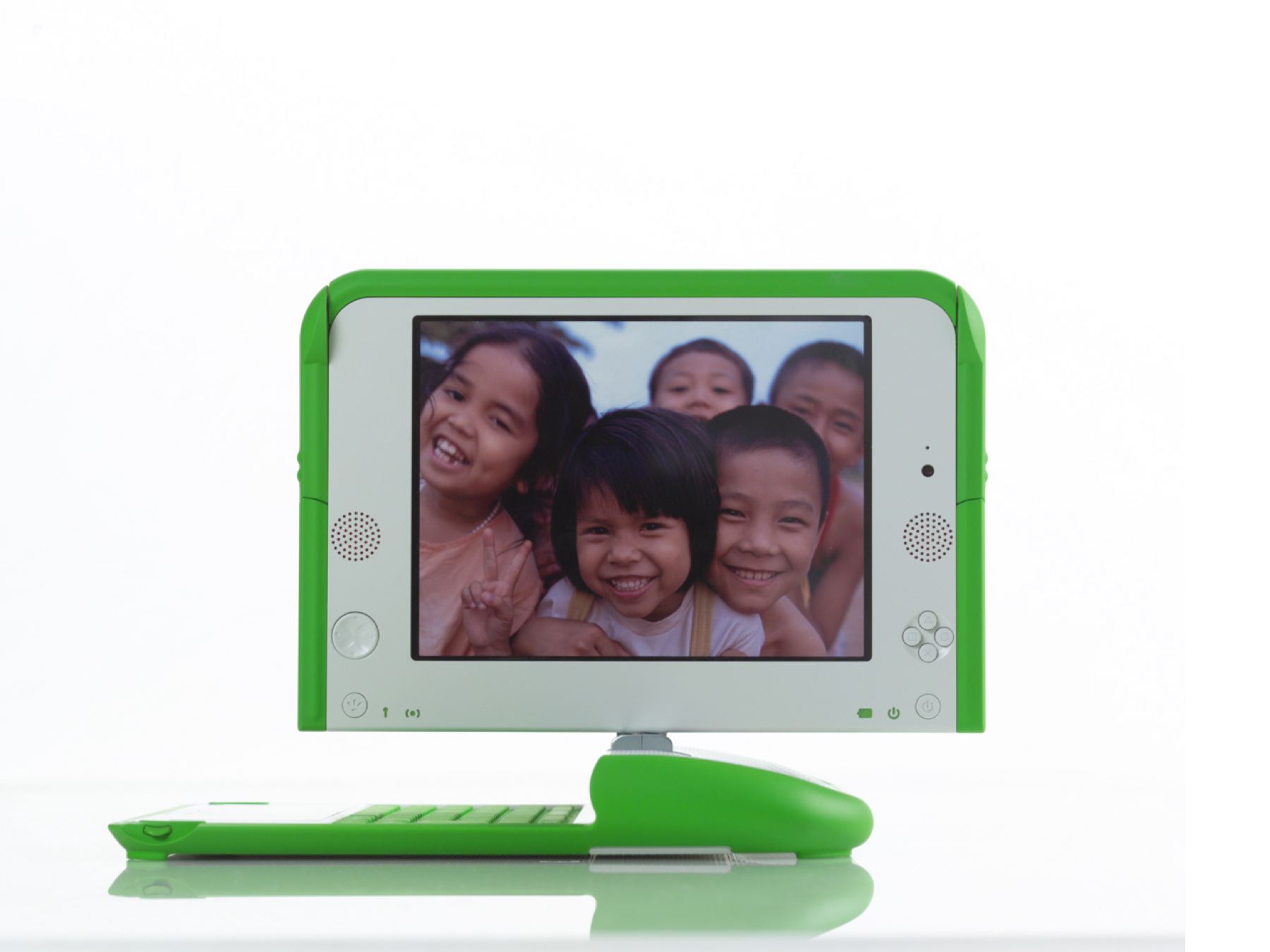 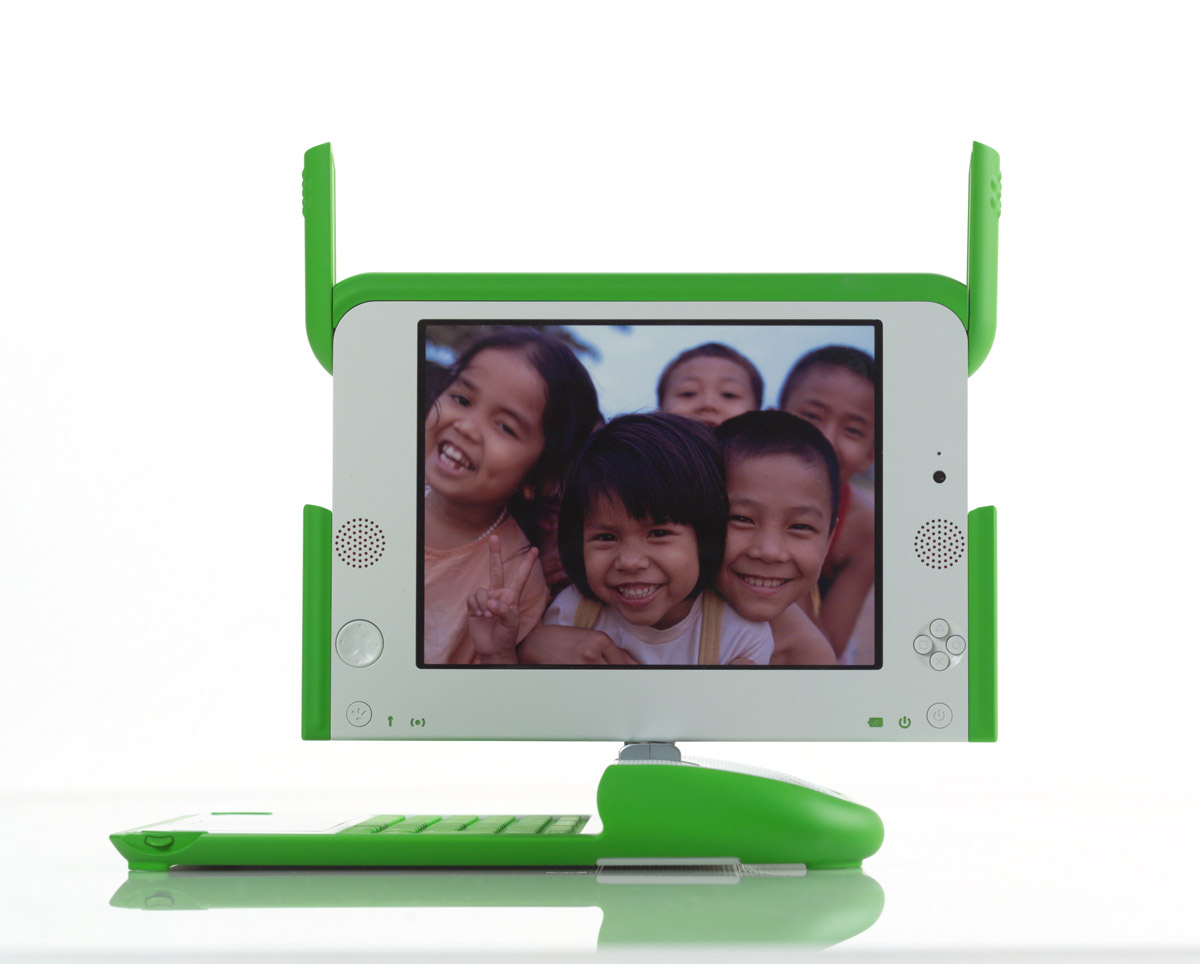 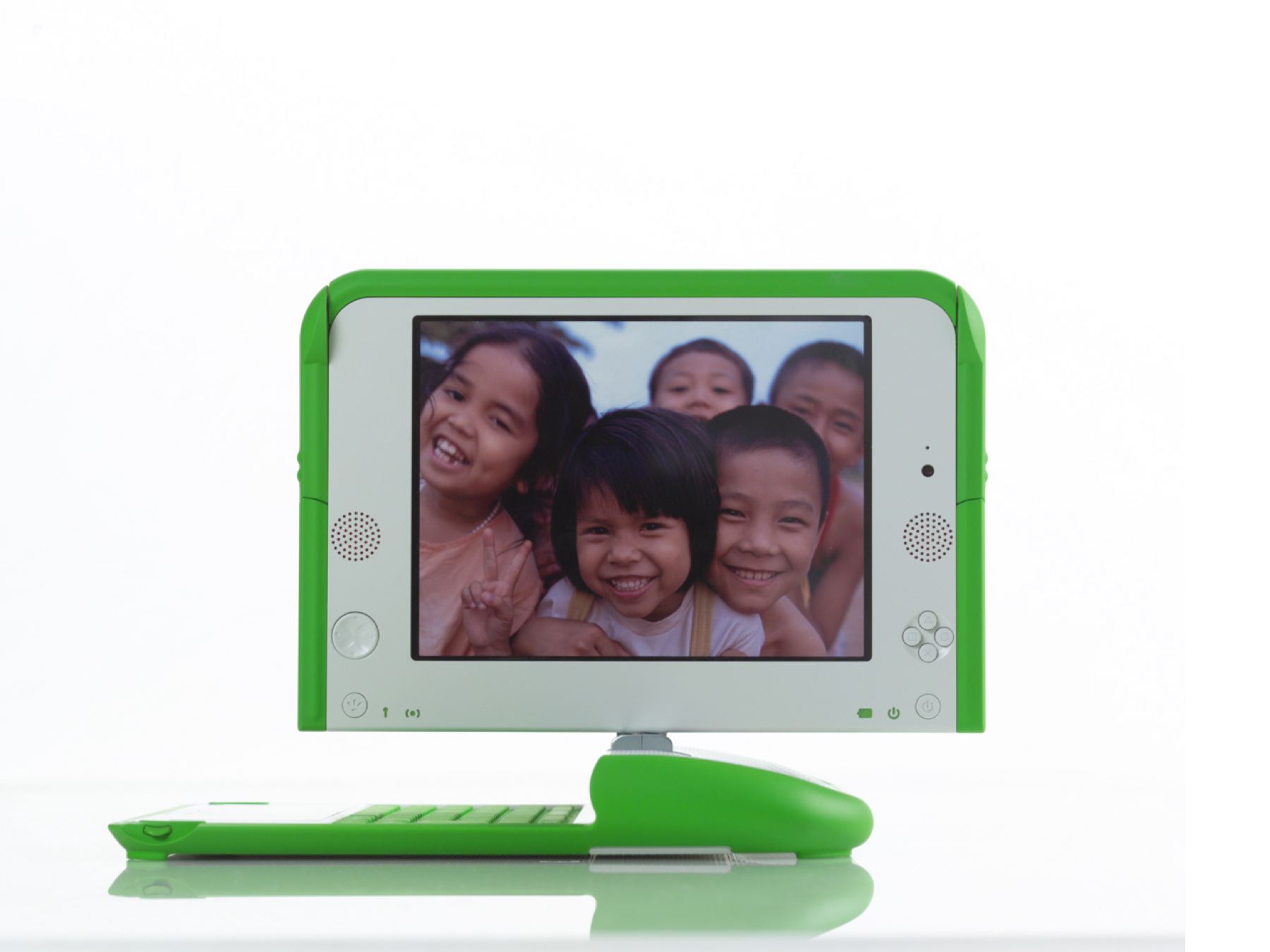 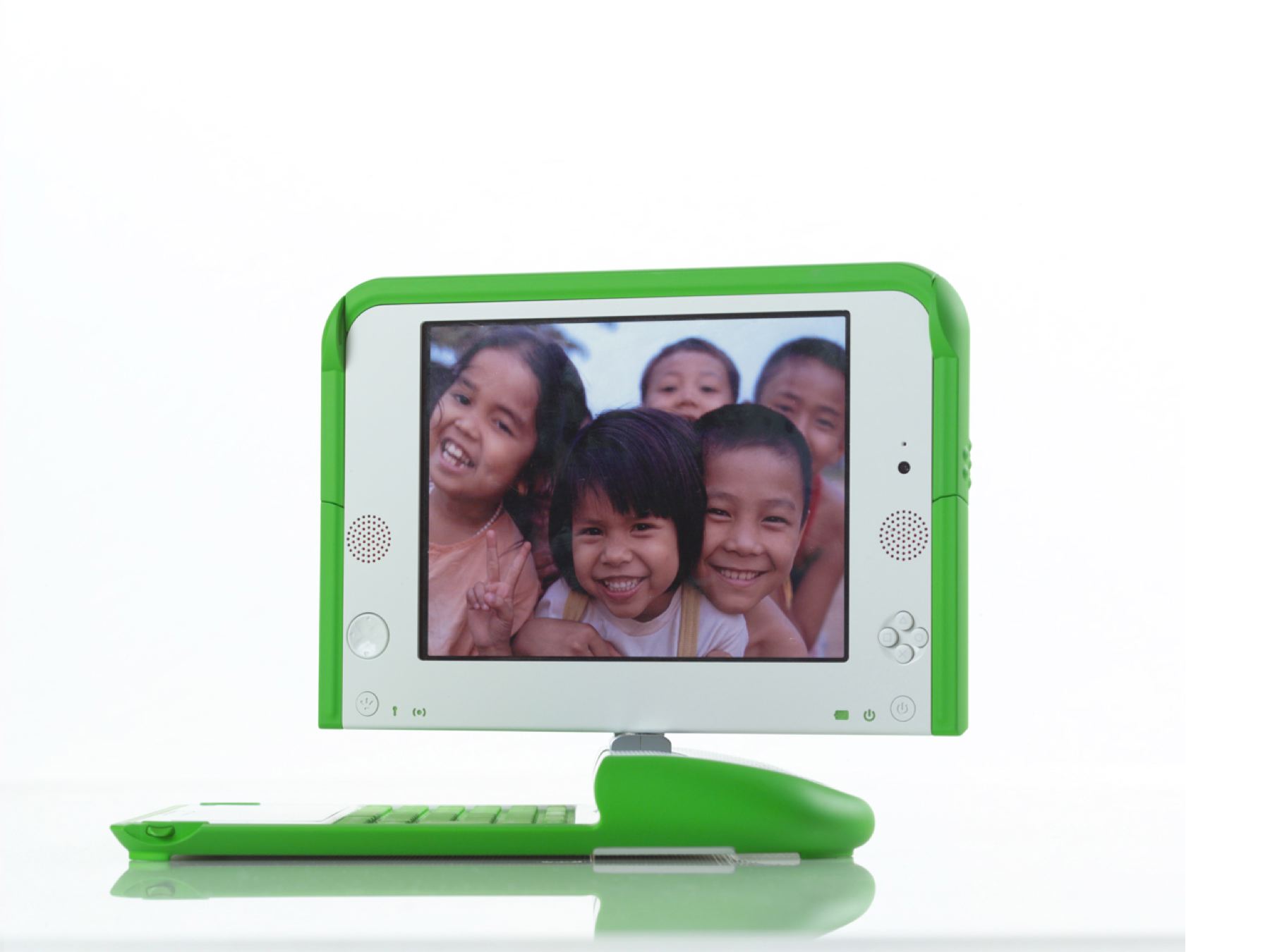 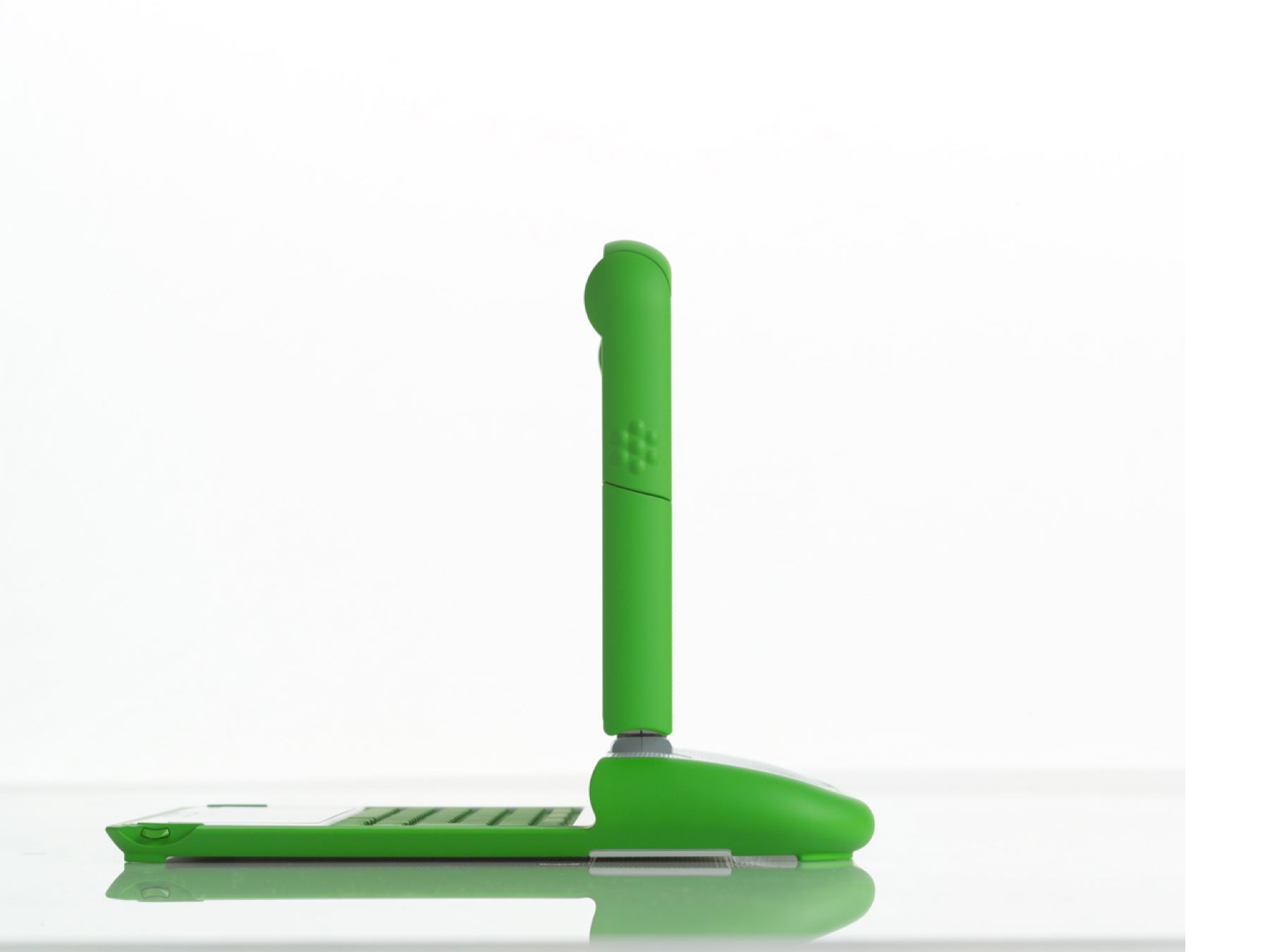 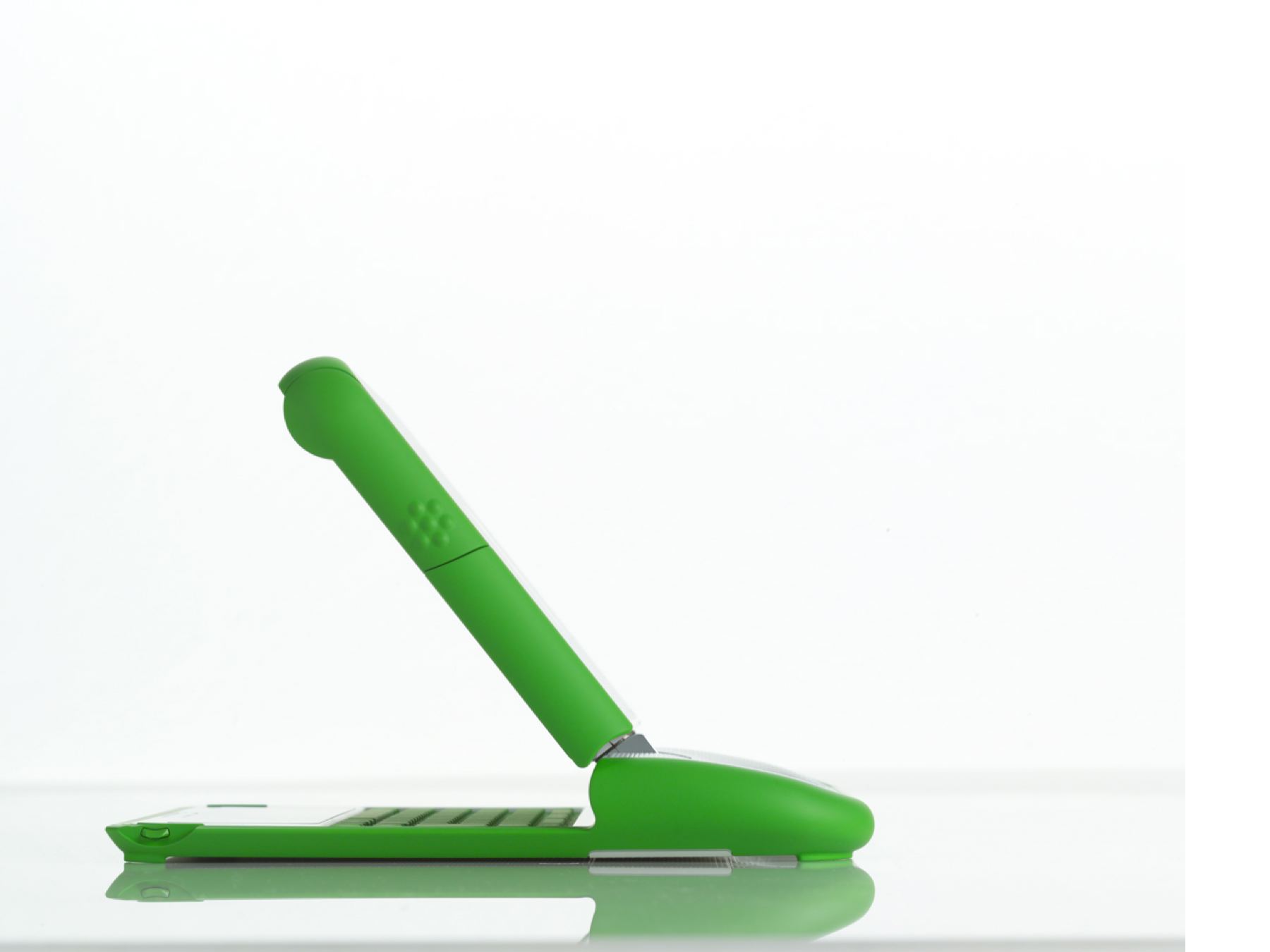 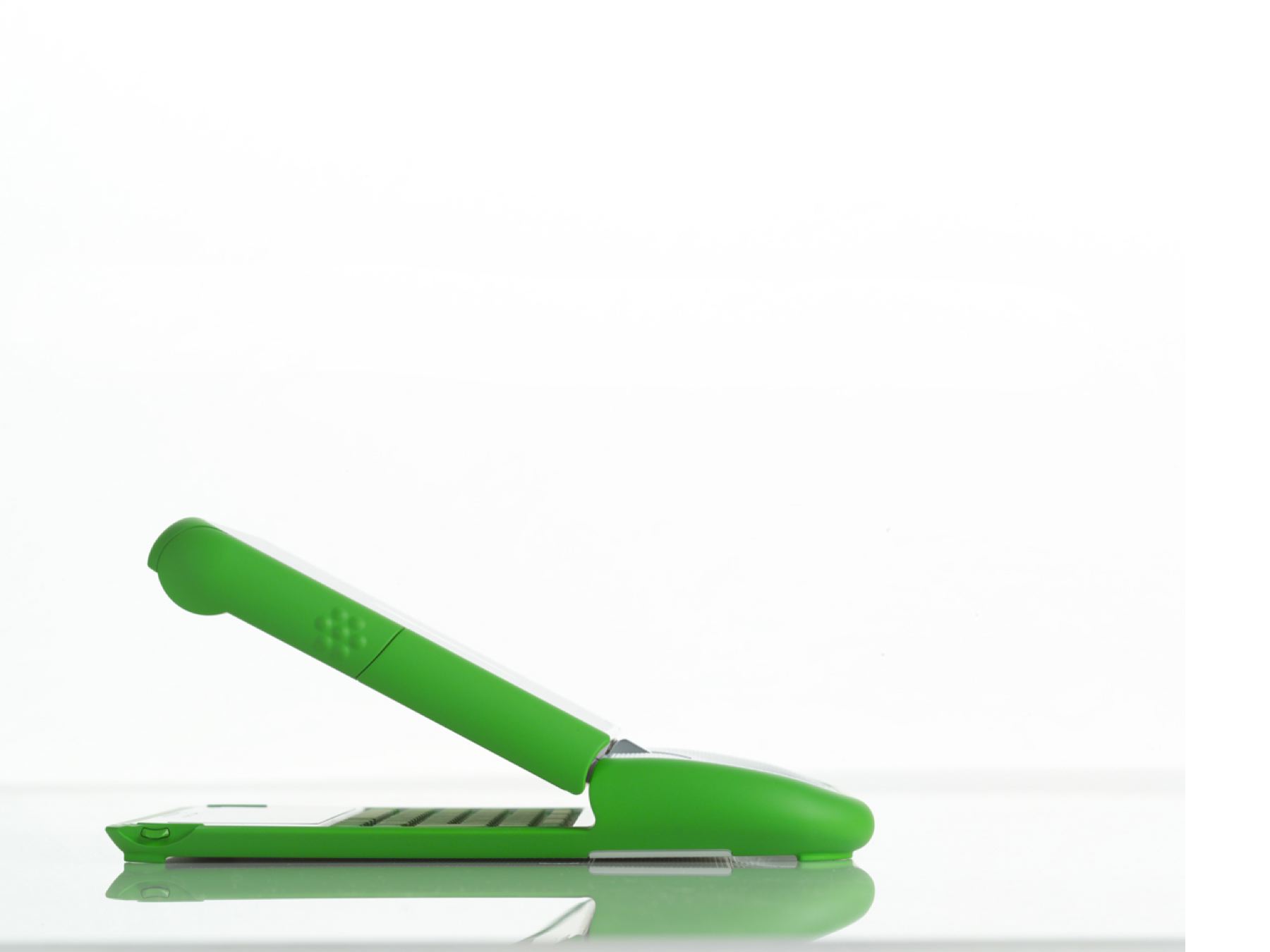 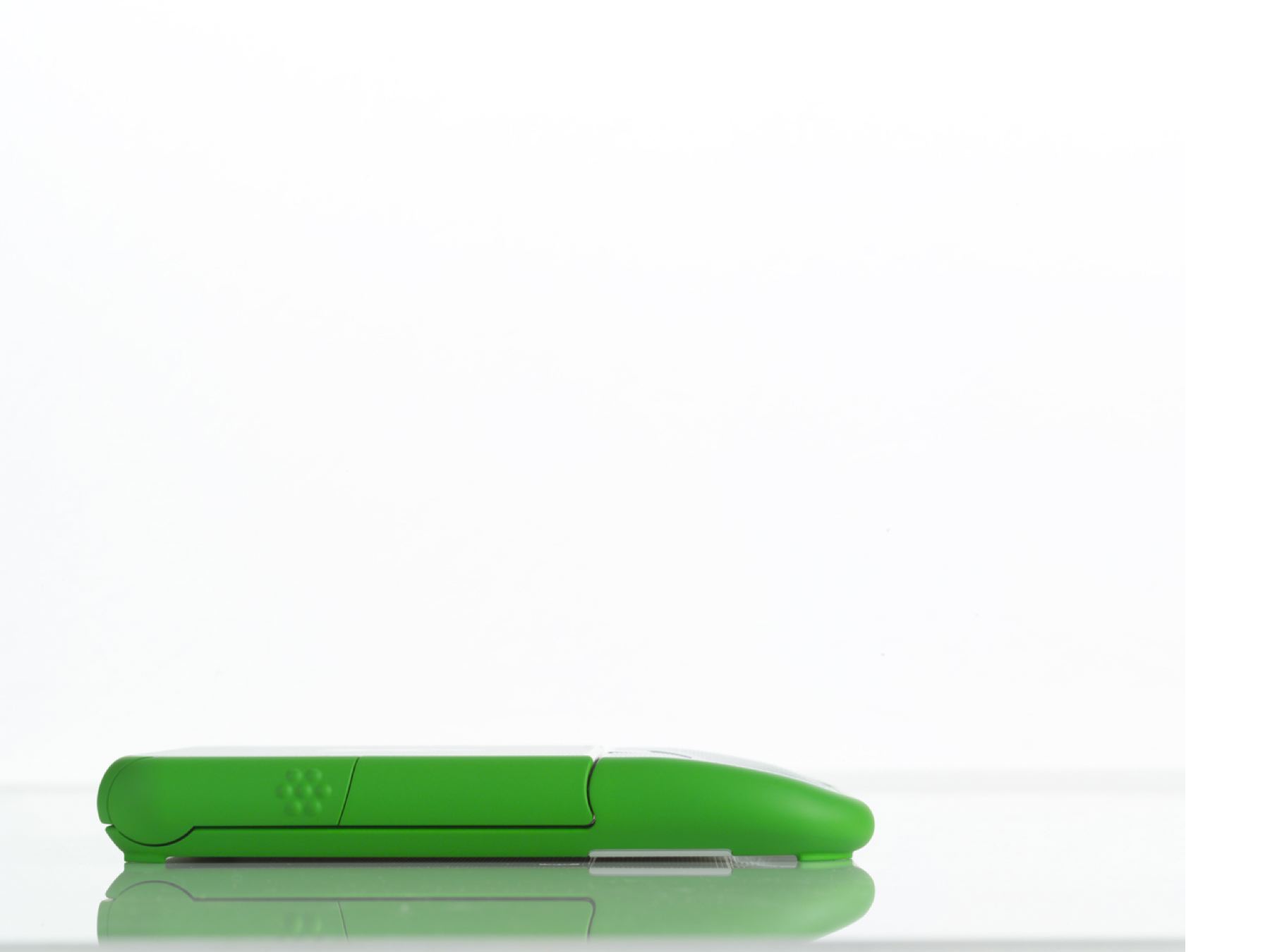 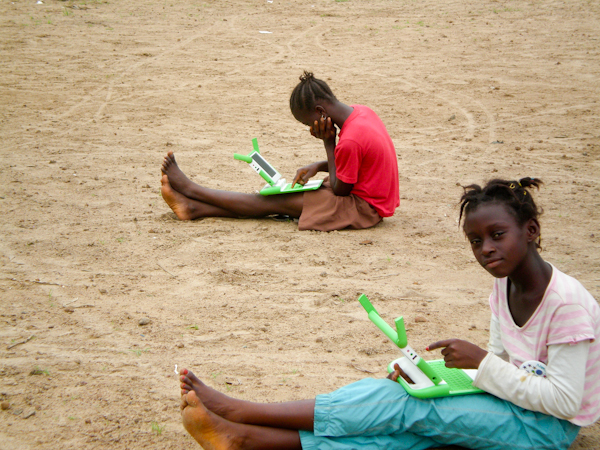 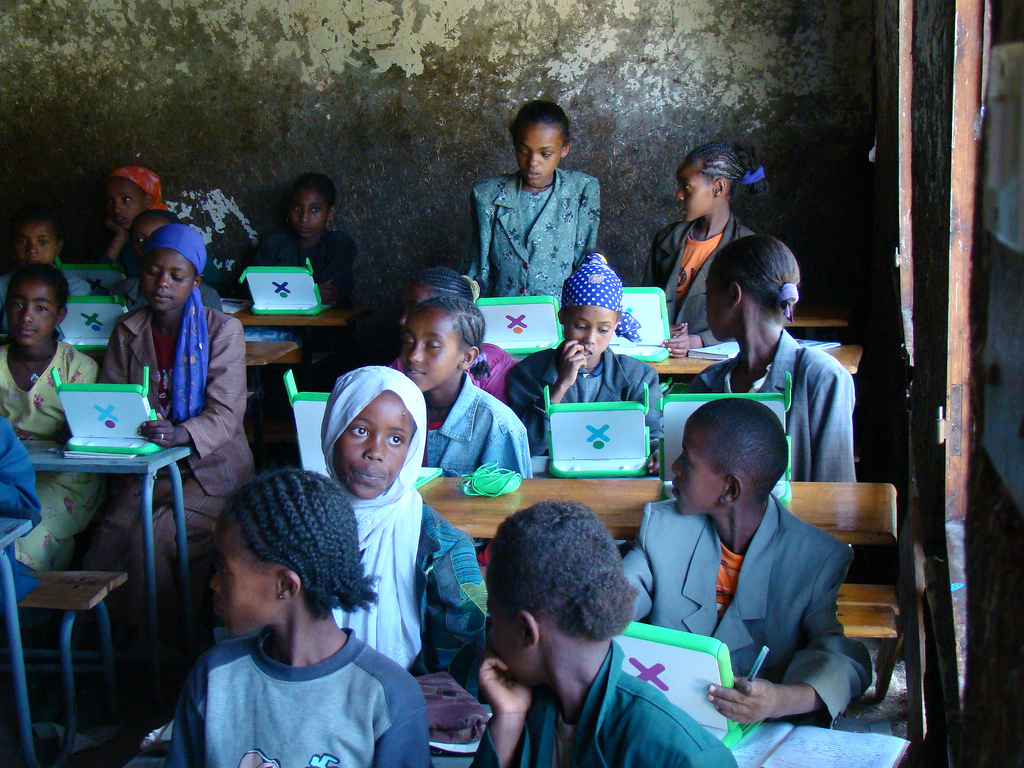 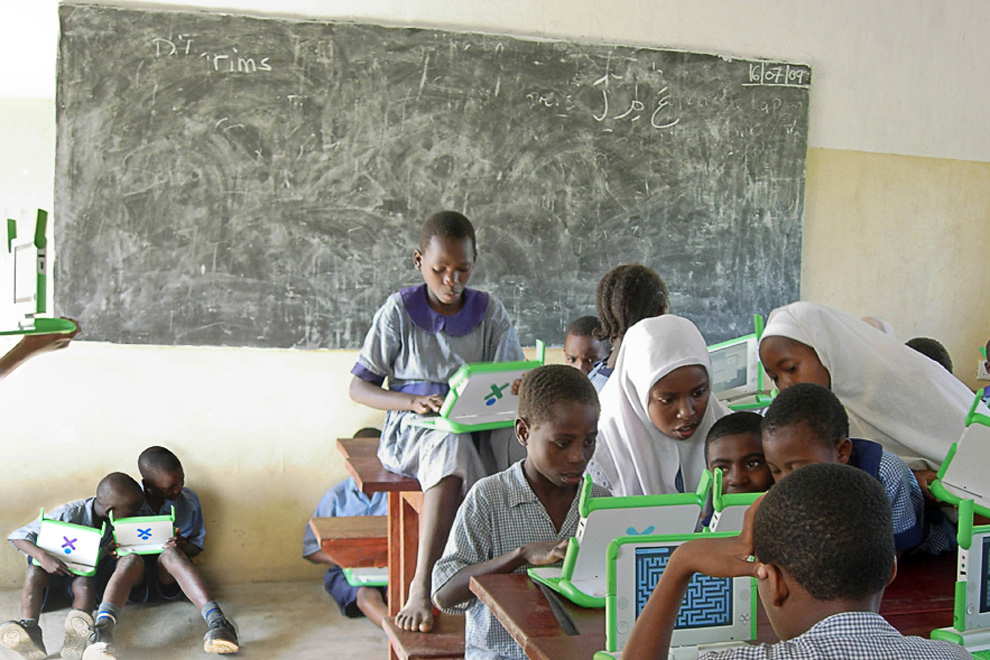 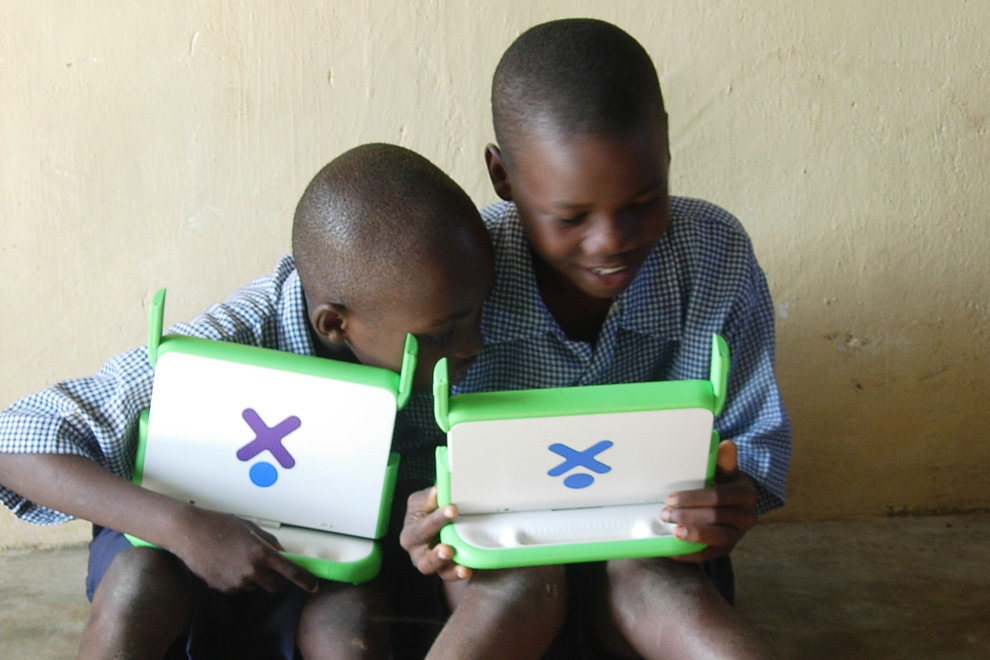 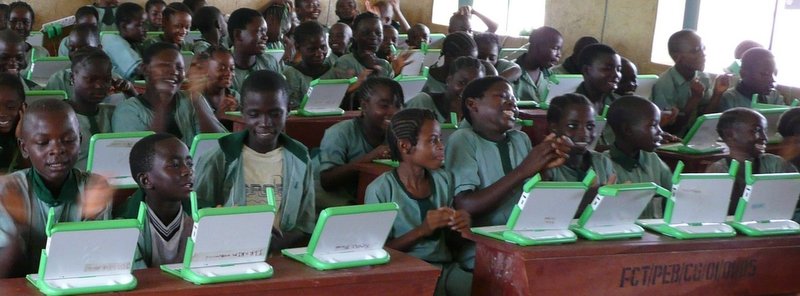 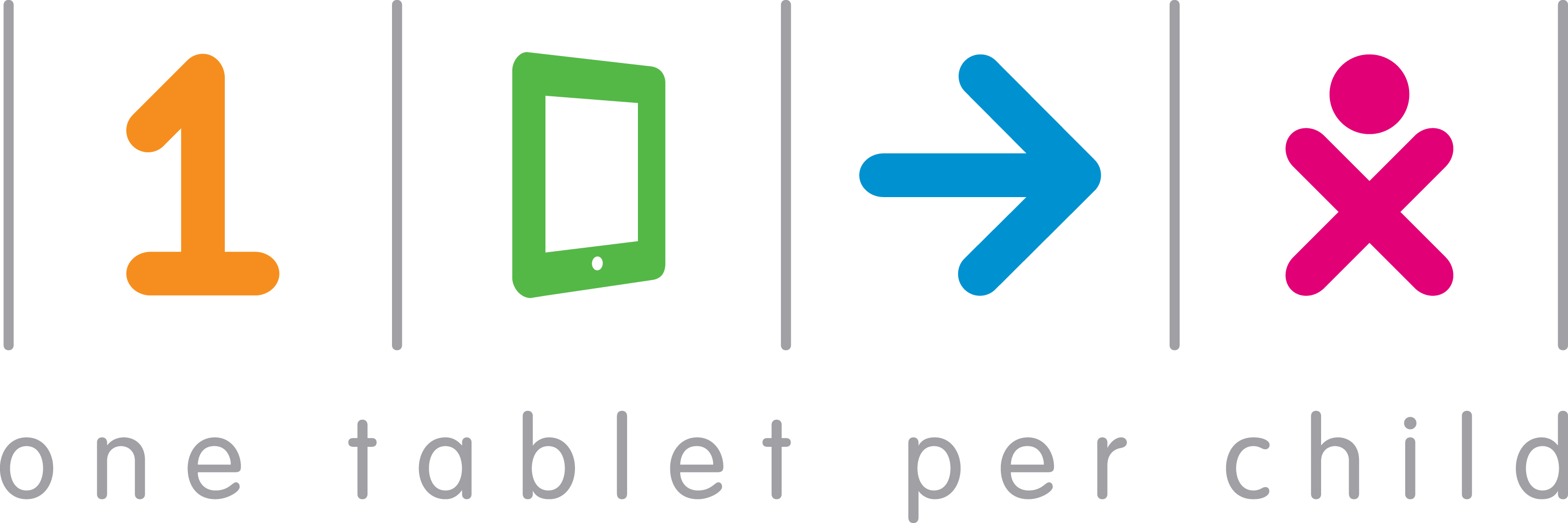 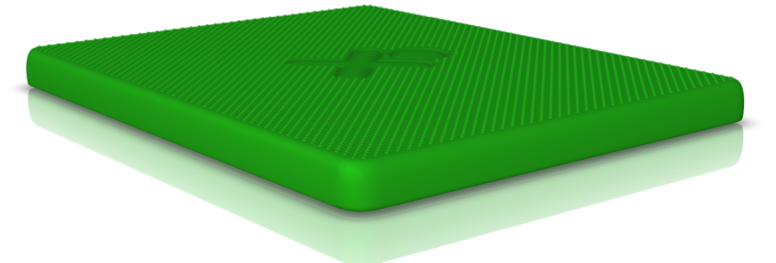 XO Tablet – Top and Bottom Views
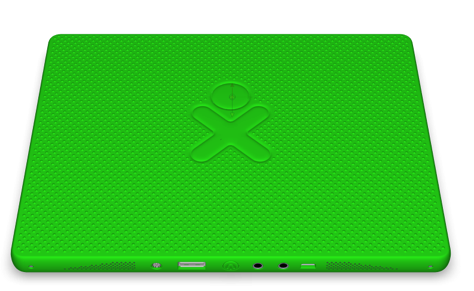 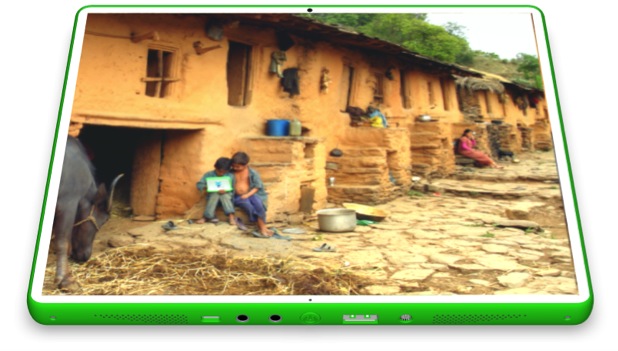 XO Tablet – Top and End View
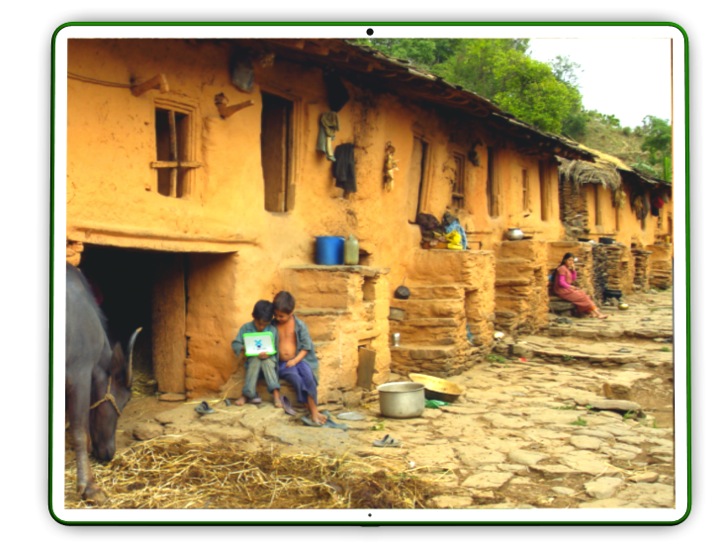 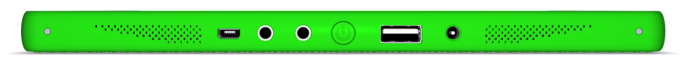 COVER CONTACT
SPEAKER PORTS
SPEAKER PORTS
COVER CONTACT
ON THE GO USB
AUDIO IN
USB
DC POWER INPUT
AUDIO OUT
HOME BUTTON
Solar Panel Cover – Detach and Charge
The Solar Panel Cover can be detached for easy charging outdoors or in a window.
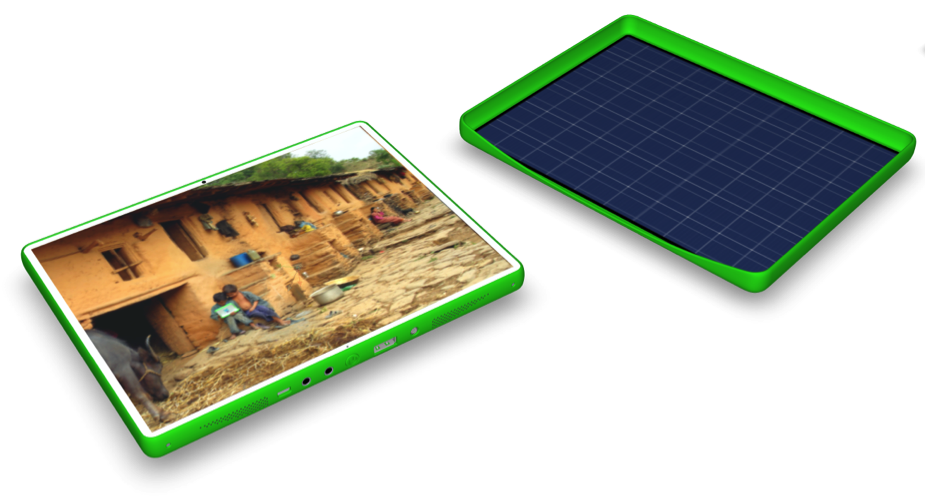 Solar Panel Cover – Docking Sequence
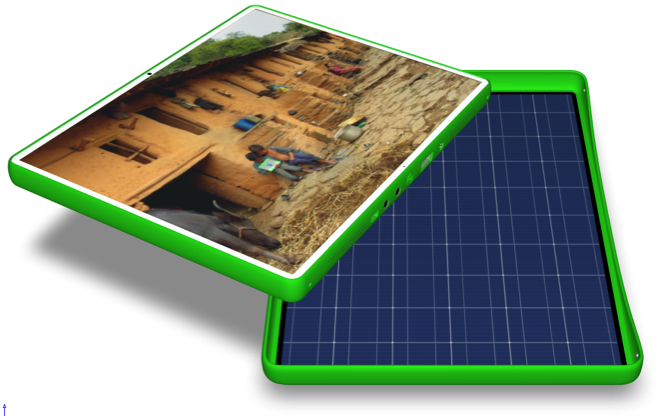 Raised contacts on the cover.
Slightly recessed contacts (could be screws) align with raised contacts on the cover.
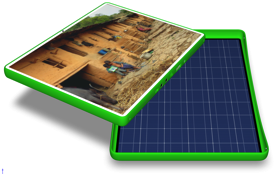 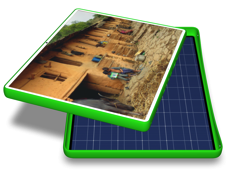 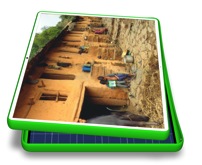 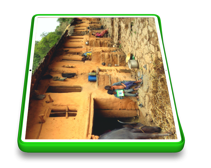 Learning to Read
How the brain has evolved
Learning to read, to read to learning
Can children do it by themselves?
Costs
300 million children
$0.75 per week per child
$12 billion
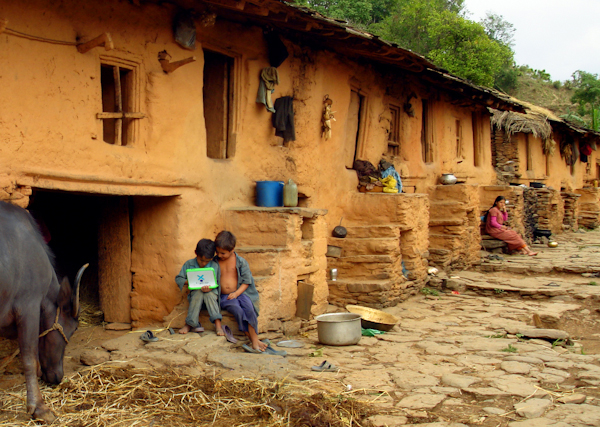 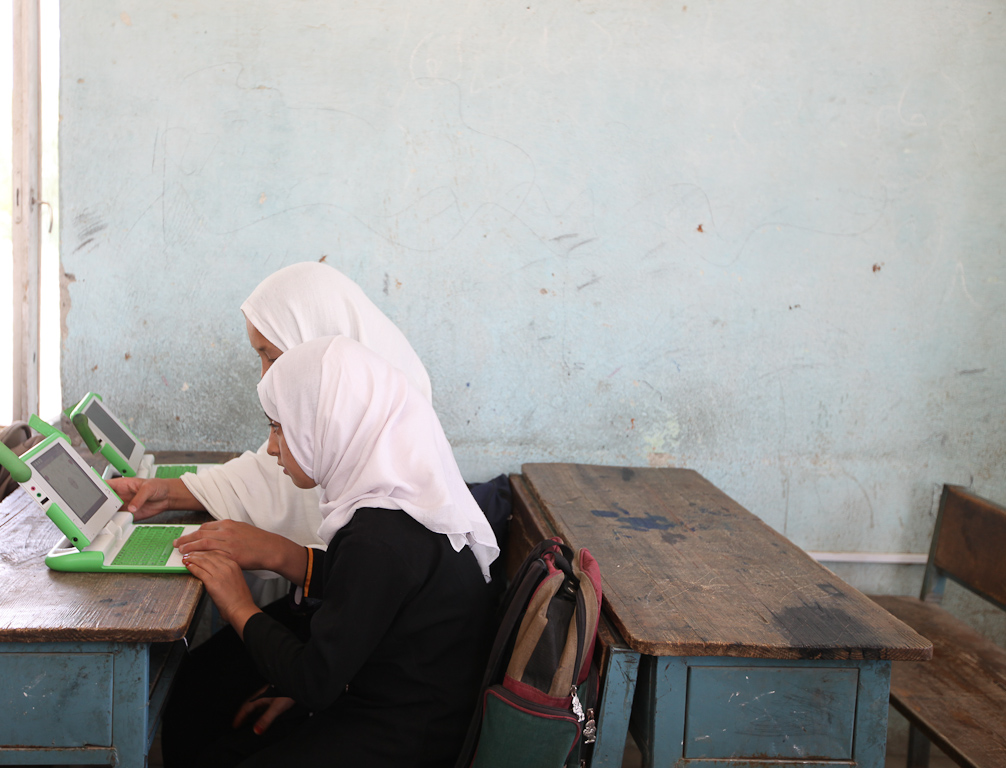 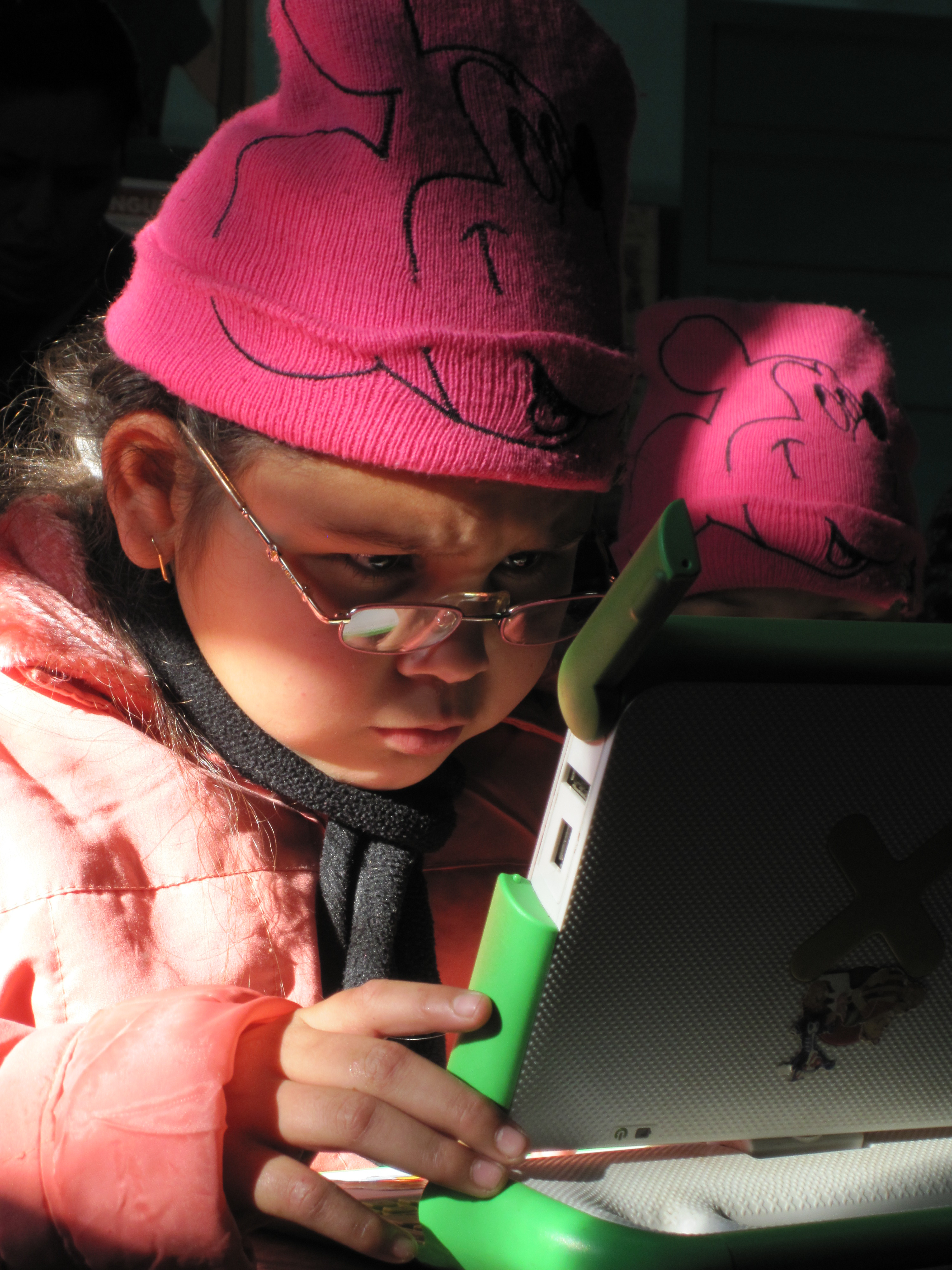 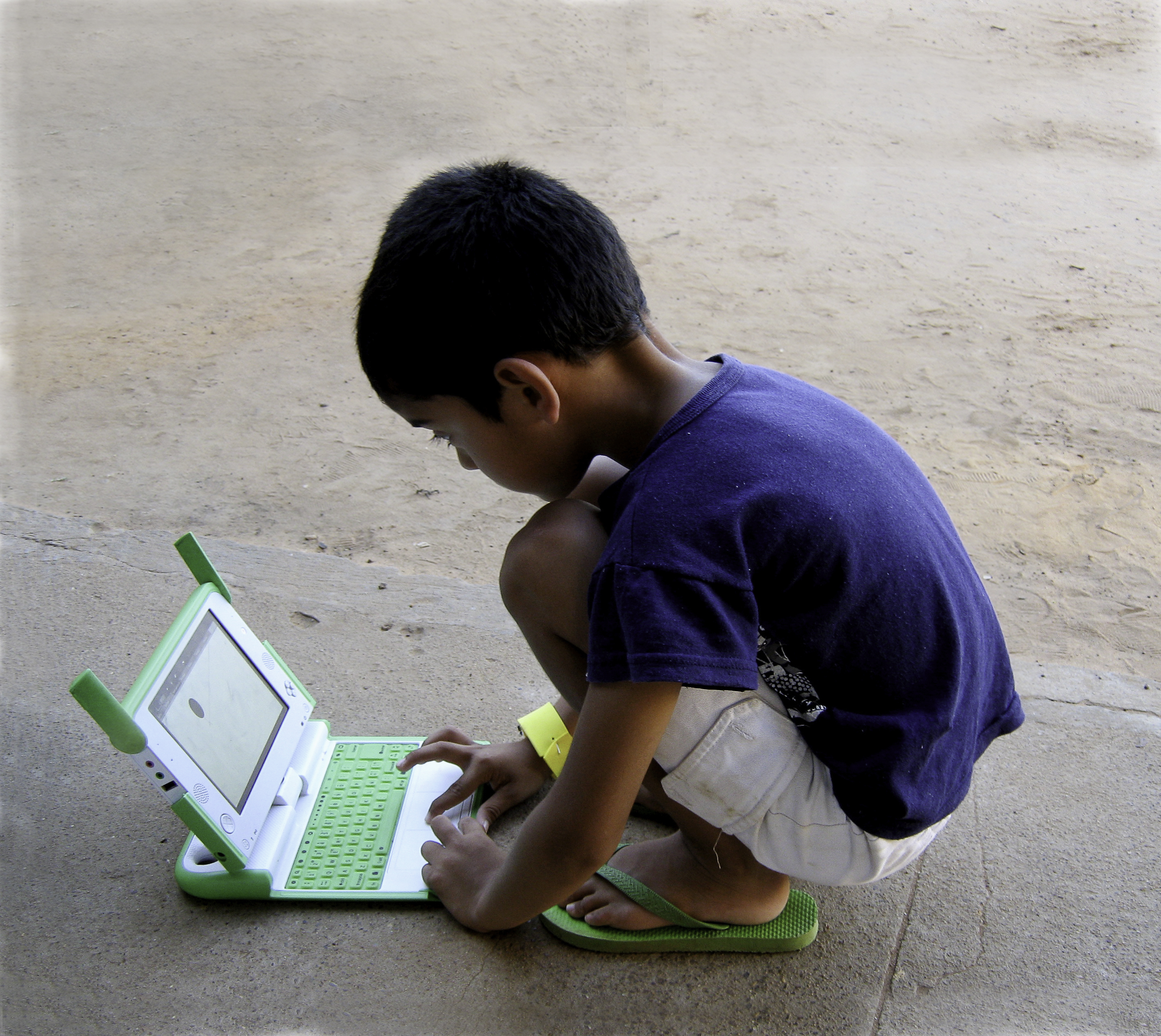 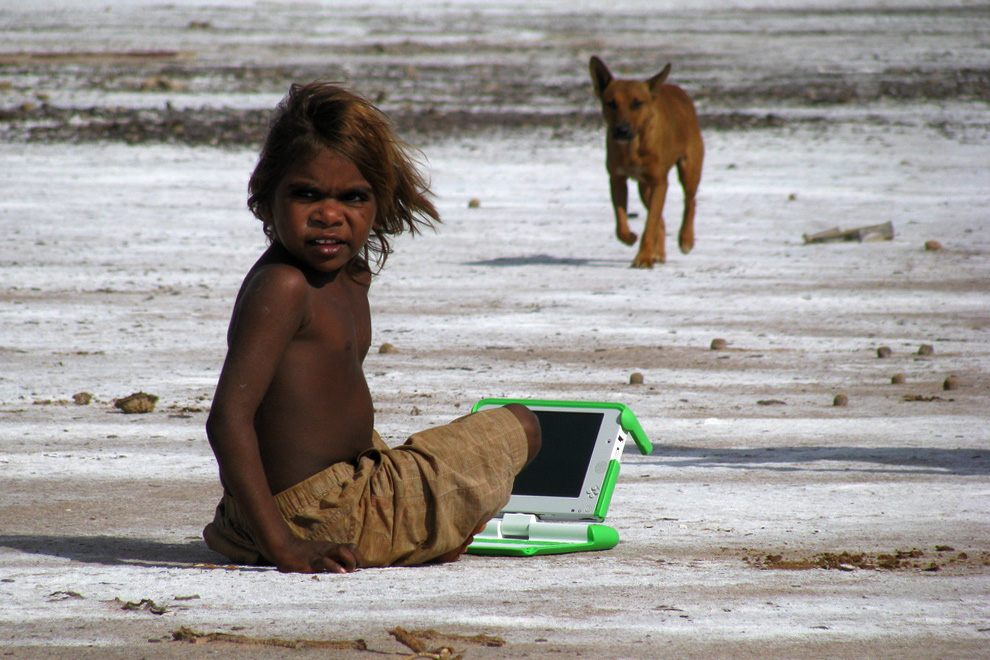 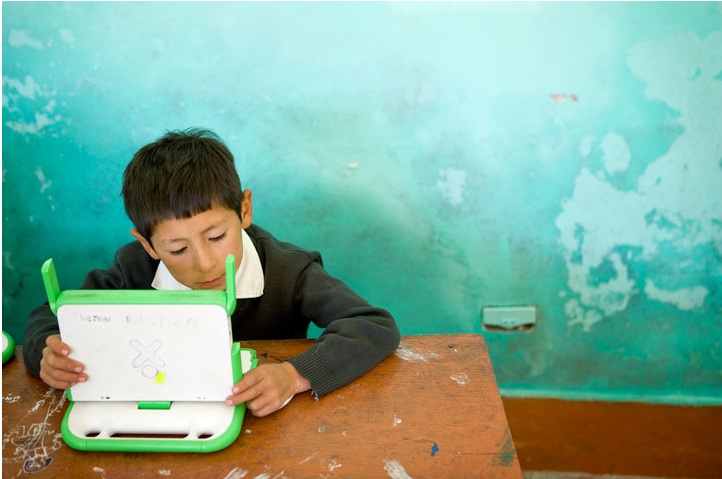 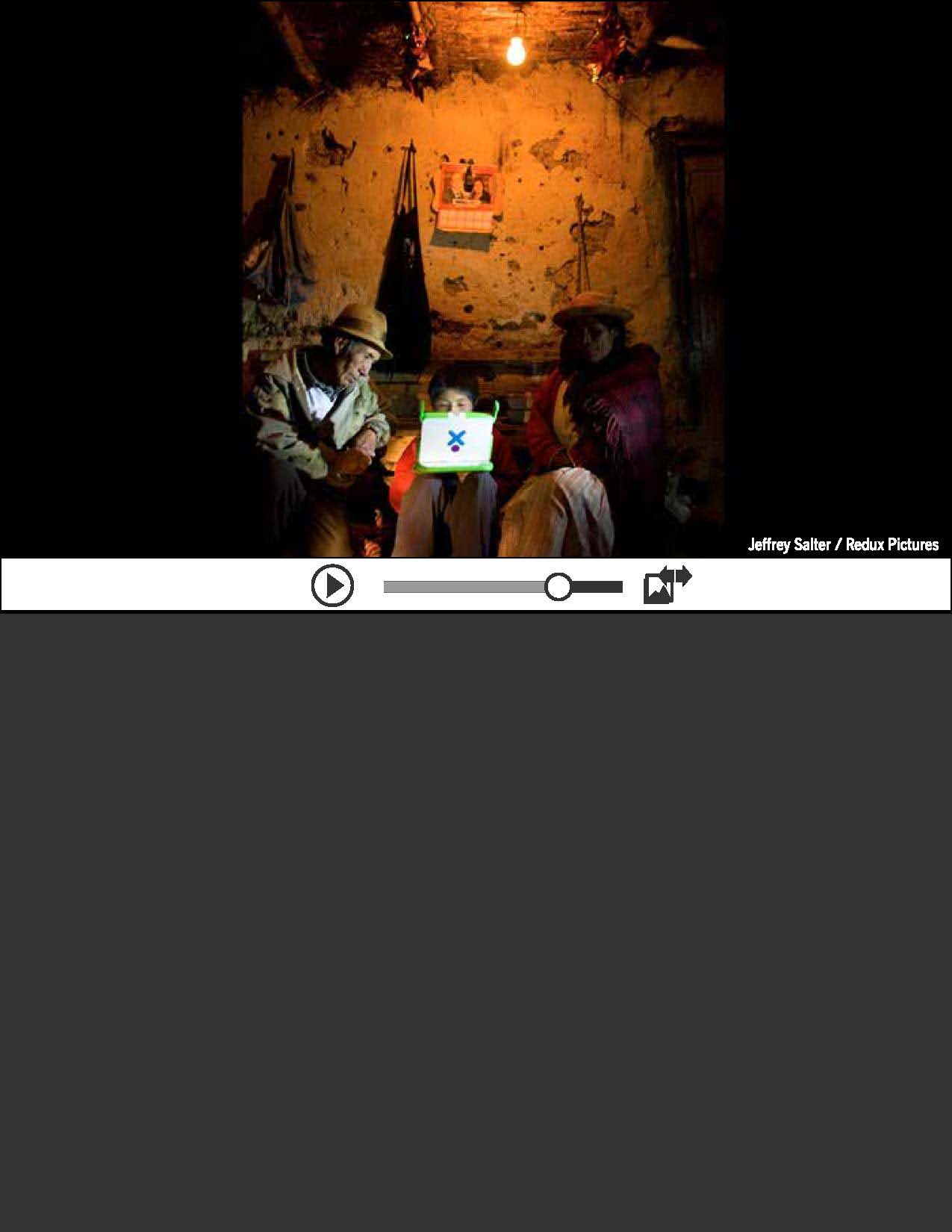 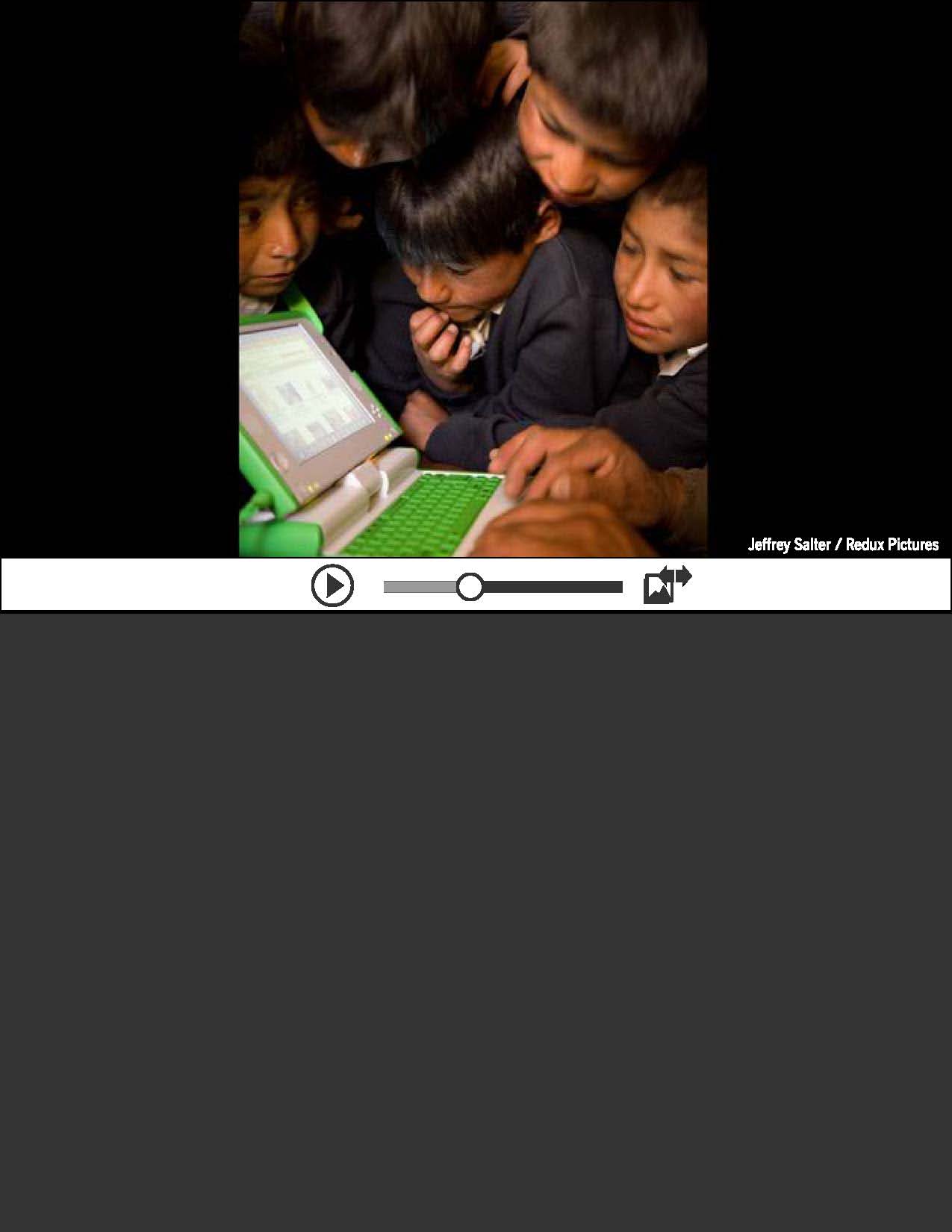 www.laptop.org